Cyriak: conceptually disruptive recursion…
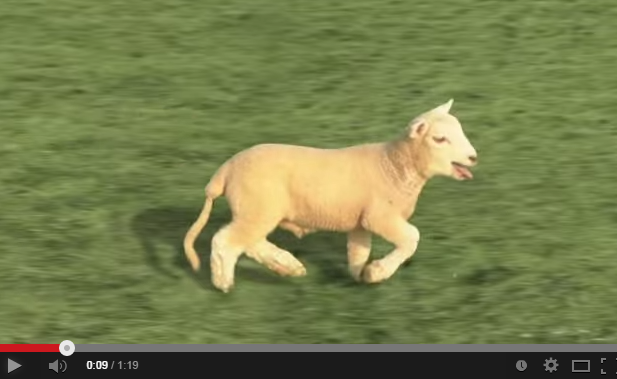 Baaa
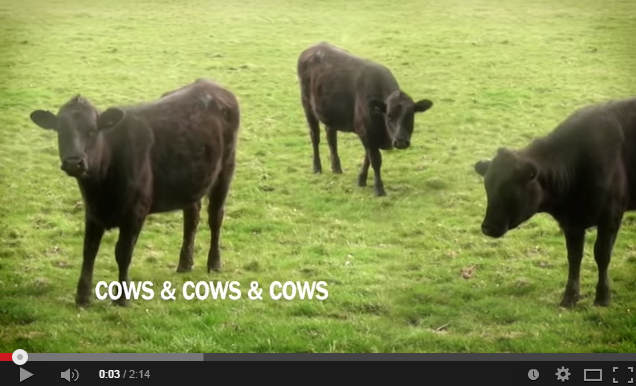 Recursion's  80/20:
def dot( L, K ):
    if len(L) == 0 or len(K) == 0:
        return 0.0

    if len(L) != len(K):
        return 0.0
   
    else:
        return L[0]*K[0]  +  dot(L[1:],K[1:])
Basic?
combine
handle the FIRST of  L
handle the FIRST of  K
handle the REST of  L
handle the REST of  K
firsts, as appropriate
recursion w/the rest
first
rest
def dot( L, K ):
    if len(L) == 0 or len(K) == 0:
        return 0.0
    if len(L) != len(K):
        return 0.0
    else:
       return L[0]*K[0]  +  dot(L[1:],K[1:])
dot …
dot([3,2,4],[4,7,4])
L = [3,2,4] and K = [4,7,4]
3*4 + dot([2,4],[7,4])
L = [2,4] and K = [7,4]
2*7 + dot([4],[4])
L = [4] and K = [4]
4*4 + dot([],[])
L = [ ] and K = [ ]
0.0
16.0
30.0
42.0
pythontutor.com
There are four different values of L and four different values of M – all alive, simultaneously, in the stack
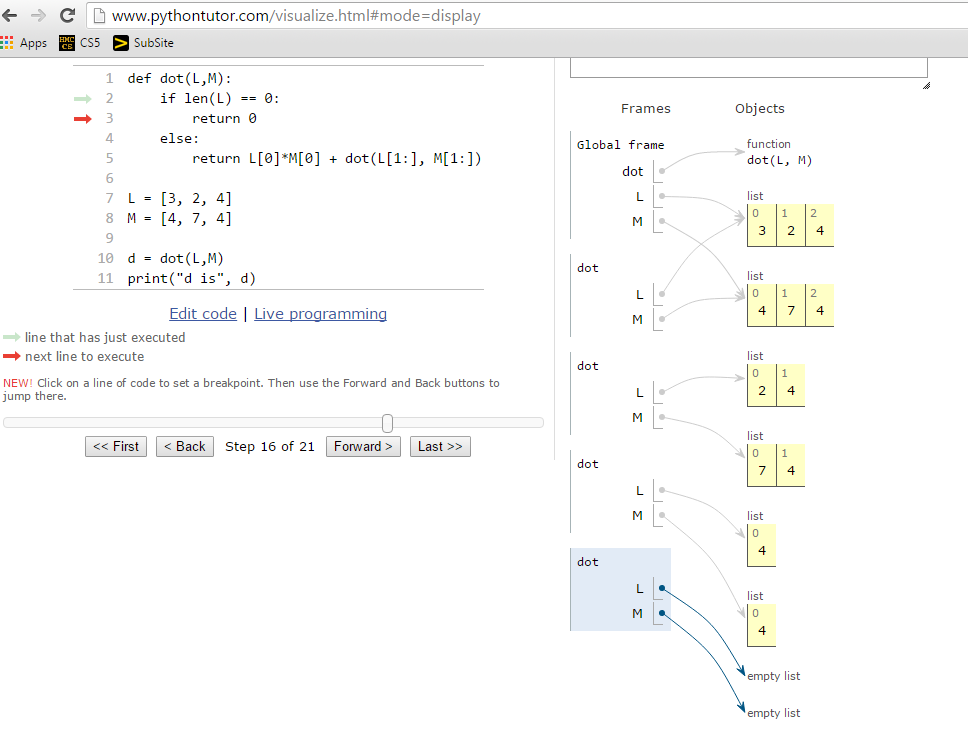 Seeing the "stack" ...
CS 5 Today
CS 5 alien on strike!
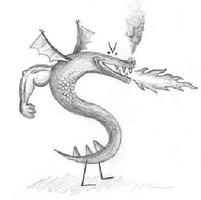 Fractals and Turtles
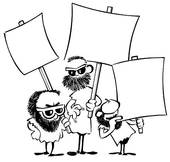 More Eyes!
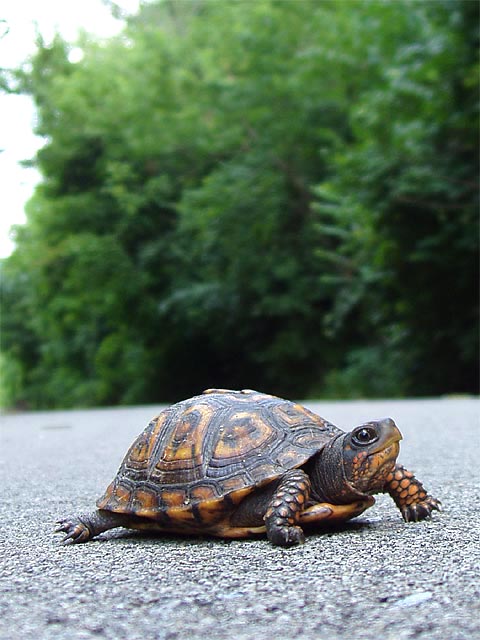 Photograph of CS 5 co-worker accused of burnination.
CS 5's three-eyed spokesalien has walked off the job, according to an AFL-CIO (Alien Federation of Labor and Congress of Interplanetary Organizations) lifeform. "I can't work under these conditions – when I arrived this morning, I was immediately - and indecorously - burninated by a new co-worker," sources reported hearing as the trinocular terrestrial stormed off. No word yet on who this reputed co-worker might be, though…
How random!
hw2 due Monday…
Lots of tutoring…
picket lines consumed by flames, p. 42
https://www.youtube.com/watch?v=TfrAf1a9Qhs   1:00-1:30
Using a Euro, Yuan the deadline comes next time I'll try to make the Mark. I'm Pounding it into my brain, but I have to Peso much attention to other deadlines in the classes I Currency have - but if this keeps up, my grade will be demolished to Ruble.
hw0 highlights
depending which way one's facing, perhaps!
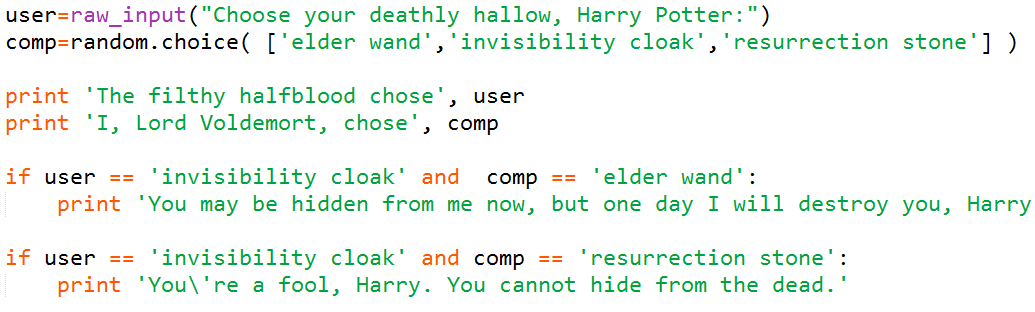 Dafna Bimstein
For example, when someone coughs, in English there is not really an appropriate response, while after a sneeze, someone would normally say "Bless you". In arabic however, one commonly says "suh-huh" after someone coughs.

... two grueling days of learning where N, E, W, and S are in relation to each other. 

... I need to trick myself into thinking that the brackets are commas. 

programmers approach a problem as a series of functions (often arithmetic operations) in order to convey their ideas to a computer. A normal person might perceive a fractal design as a beautiful drawing, but all a programmer sees in that design is a series of numbers.
Using a Euro, Yuan the deadline comes next time I'll try to make the Mark. I'm Pounding it into my brain, but I have to Peso much attention to other deadlines in the classes I Currency have - but if this keeps up, my grade will be demolished to Ruble.
hw0 highlights
depending which way one's facing, perhaps!
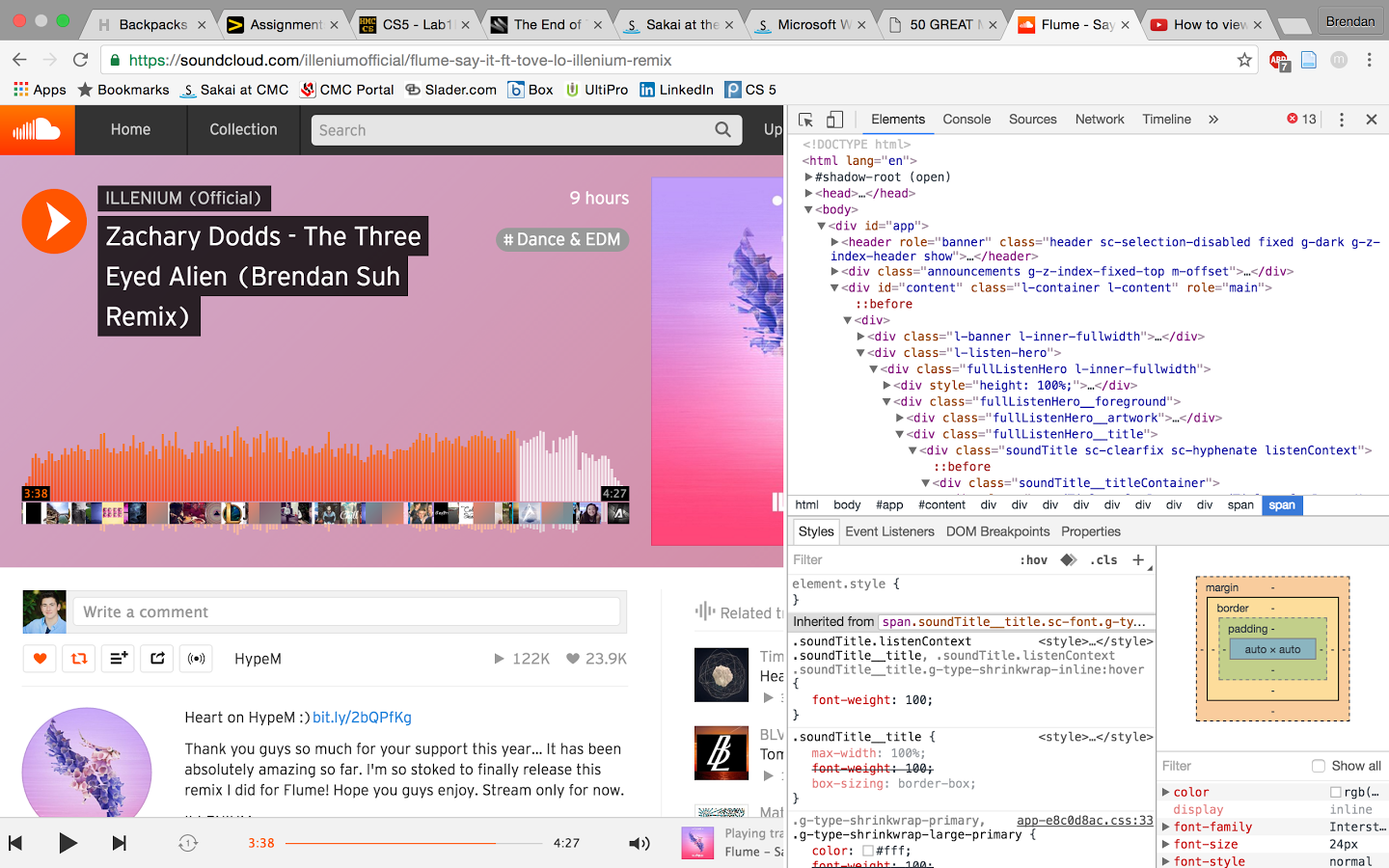 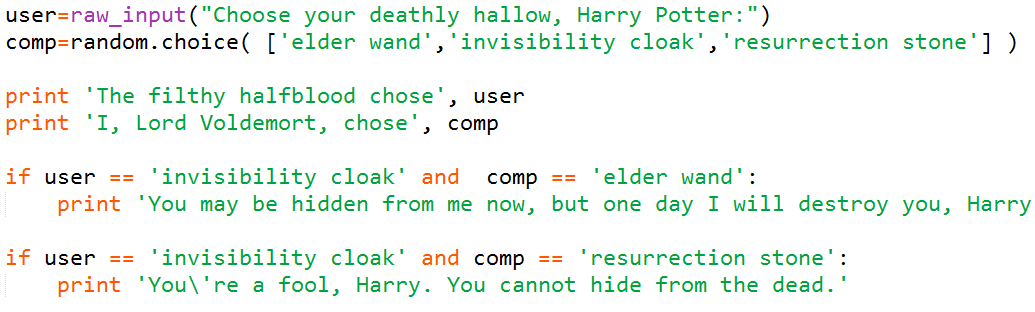 Dafna Bimstein
For example, when someone coughs, in English there is not really an appropriate response, while after a sneeze, someone would normally say "Bless you". In arabic however, one commonly says "suh-huh" after someone coughs.

... two grueling days of learning where N, E, W, and S are in relation to each other. 

... I need to trick myself into thinking that the brackets are commas. 

programmers approach a problem as a series of functions (often arithmetic operations) in order to convey their ideas to a computer. A normal person might perceive a fractal design as a beautiful drawing, but all a programmer sees in that design is a series of numbers.
Some random asides…
import random
allows use of dir(random) and help(random)
from random import *
all random functions are now available!
choice( L )
chooses 1 element from the sequence L
choice('mudd')
... or 1 character from a string
choice(['cmc','scripps','pitzer','pomona'])
list(range(1,5))
[1,2,3,4]
How would you get a random integer from 0 to 99 inclusive?
uniform(low,hi)
chooses a random float from low to hi
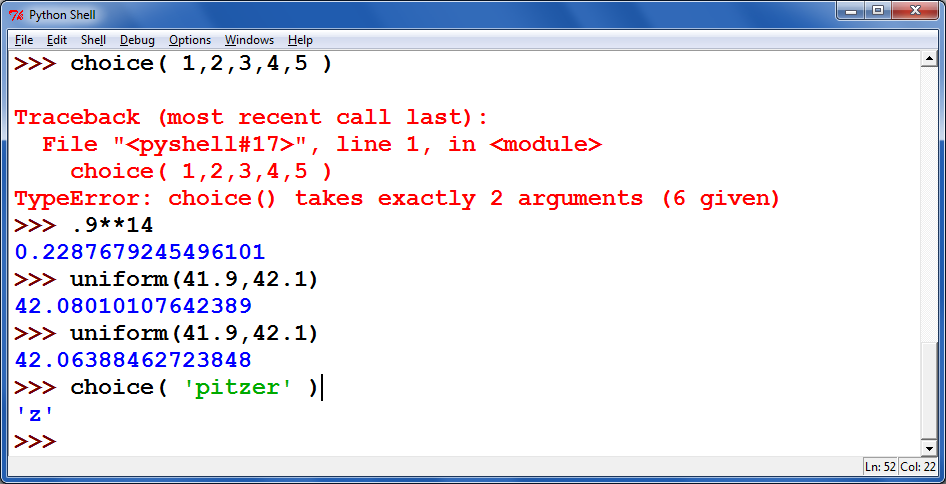 Aargh – so close!
floats have 16 places of precision
A random function…
from random import *

def guess( hidden ):
    """ tries to guess our "hidden" # 
    """
    compguess = choice( list(range(100)) )

    if compguess == hidden:  # at last!
        print('I got it!')

    else:
        guess( hidden )
Remember, this is [0,1,…,99]
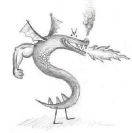 Suspicious?  I am!
print the guesses ?
slow down…
return the number of guesses ?
investigate expected # of guesses?!??
Recursive guess-counting
from random import *
import time

def guess( hidden ):
    """ guessing game """
    compguess = choice( list(range(100)) )

      # print('I choose', compguess)
      # time.sleep(0.05)

    if compguess == hidden:  # at last!
        # print('I got it!')
	   return 1
    else:
        return 1 + guess( hidden )
code available in hw2pr2
Quiz
A few random thoughts…
Name(s):
from random import *
choice( [1,2,3,2] )
What are the chances this returns a 2 ?
What are the chances of this returning a 4 ?
choice( list(range(1,5))+[4,2,4,2] )
[1,2,3,4]
Careful!
choice( '1,2,3,4' )
What's the most likely return value here?
choice( ['1,2,3,4'] )
What's the most likely return value here?
choice( '[1,2,3,4]' )
What's the most likely return value here?
choice(list(range(5)))
Is this more likely  to be even or odd (or same)?
[0,1,2,3,4]
and how likely is each of these?
uniform( -20.5, 0.5 )
What're the chances of this being > 0?
Extra!
choice(0,1,2,3,4)
Which two of these 3 are syntax errors? 
Also, what does the third one – the one syntactically correct – actually do?
Syntax corner…
choice([list(range((5))])
choice[list(range(5))]
Data is in black.  Probabilities are in blue.
Team up and try this on the backpage first…
from random import *
choice( [1,2,3,2] )
2/4 or 50%
What are the chances this returns a 2 ?
What are the chances of this returning a 4 ?
choice( list(range(1,5))+[4,2,4,2] )
3/8
[1,2,3,4]
[1,2,3,4,4,2,4,2]
choice( '1,2,3,4' )
','     3/7
What's the most likely return value here?
choice( ['1,2,3,4'] )
What's the most likely return value here?
'1,2,3,4'      1/1
choice( '[1,2,3,4]' )
','          3/9
What's the most likely return value here?
choice(list(range(5)))
Is this more likely  to be even or odd (or same)?
even     3/5
[0,1,2,3,4]
1/42
uniform( -20.5, 0.5 )
and how likely are all these?
What're the chances of this being > 0?
choice(0,1,2,3,4)
syntax error:  needs   [...]   or '...'
choice([list(range((5))])
correct:    always  returns  [0,1,2,3,4]
1/1  chance
choice[list(range(5))]
syntax error:  needs choice( ... )
Data is in black.  Probabilities are in blue.
Team up and try this on the backpage first…
from random import *
choice( [1,2,3,2] )
2/4 or 50%
What are the chances this returns a 2 ?
What are the chances of this returning a 4 ?
choice( list(range(1,5))+[4,2,4,2] )
3/8
[1,2,3,4]
Pass these southward!
[1,2,3,4,4,2,4,2]
choice( '1,2,3,4' )
','     3/7
What's the most likely return value here?
choice( ['1,2,3,4'] )
What's the most likely return value here?
'1,2,3,4'      1/1
choice( '[1,2,3,4]' )
','          3/9
What's the most likely return value here?
choice(list(range(5)))
Is this more likely  to be even or odd (or same)?
even     3/5
[0,1,2,3,4]
1/42
uniform( -20.5, 0.5 )
and how likely are all these?
What're the chances of this being > 0?
choice(0,1,2,3,4)
syntax error:  needs   [...]   or '...'
choice([list(range((5))])
correct:    always  returns  [0,1,2,3,4]
1/1  chance
choice[list(range(5))]
syntax error:  needs choice( ... )
The two Monte Carlos
and their denizens…
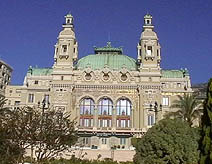 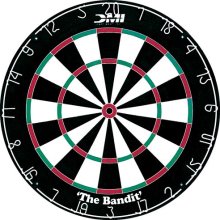 Insights via random trials
Monte Carlo methods, Math/CS
Monte Carlo casino,  Monaco
The two Monte Carlos
and their denizens…
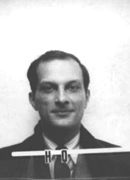 Ulam,  Stan Ulam
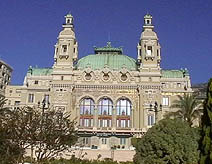 Stanislaw Ulam      (Los Alamos badge)
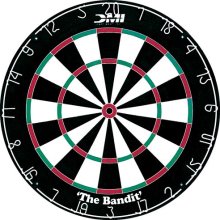 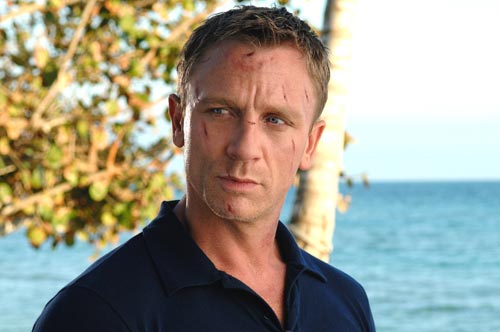 Insights via random trials
Monte Carlo methods, Math/CS
Bond, James Bond
Monte Carlo casino,  Monaco
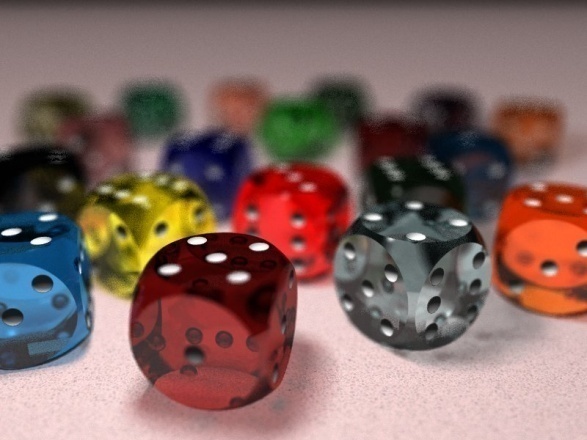 Monte Carlo in action
How many doubles will you get in N rolls of 2 dice?
N is the total number of rolls
def countDoubles( N ):
    """  input: the # of dice rolls to make
        output: the # of doubles seen """
    if N == 0:
        return 0      # zero rolls, zero doubles…
    else:
        d1 = choice( [1,2,3,4,5,6] )
        d2 = choice( list(range(1,7)) )

        if d1 != d2:
            return 0+countDoubles( N-1 )  # don't count it
        else:
            return 1+countDoubles( N-1 )  # COUNT IT!
two dice from 1-6 inclusive
where and how is the check for doubles?
Another Monty… ?
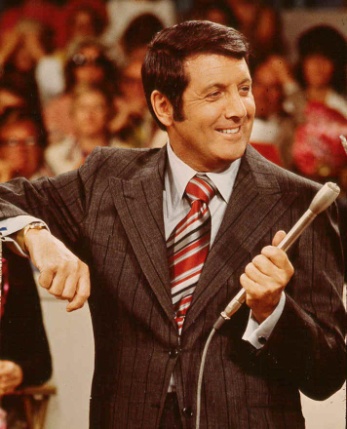 inspiring the “Monty Hall paradox”
Let's make a deal…
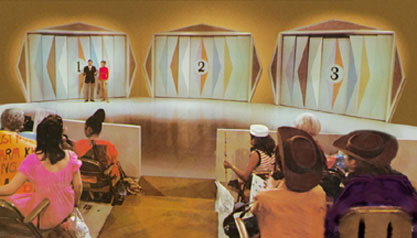 '63-'86
Monty
inspiring the Monty Hall paradox
Monte Carlo Monty Hall
Suppose you always switch to the other door...
What are the chances that you will win the prize ?
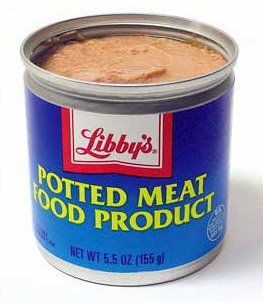 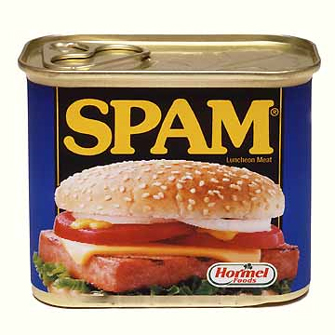 Let's play  (randomly)  300 times and see!
Monte Carlo Monty Hall
'switch' or 'stay'
Your  initial choice!
number of times to play
def MCMH( init, sors, N ):
  """ plays the "Let's make a deal" game N times
      returns the number of times you win the *Spam!*
  """
  if N == 0: return 0          # don't play, can't win
  przDoor = choice([1,2,3])    # where the spam (prize) is… 

  if   init == przDoor and sors == 'stay':   result = 'Spam!'
  elif init == przDoor and sors == 'switch': result = 'pmfp.'
  elif init != przDoor and sors == 'switch': result = 'Spam!'
  else:                                      result = 'pmfp.'

  print 'You get the', result
    
  if result == 'Spam!':  return 1 + MCMH( init, sors, N-1 )
  else:                  return 0 + MCMH( init, sors, N-1 )
5
3
4
7
1
2
6
8
0
9
A
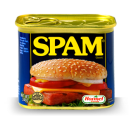 B
C
D
E
F
G
H
5
3
4
7
1
2
6
8
0
9
A
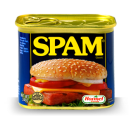 B
C
D
E
F
G
H
Let's make a deal: XKCD's take…
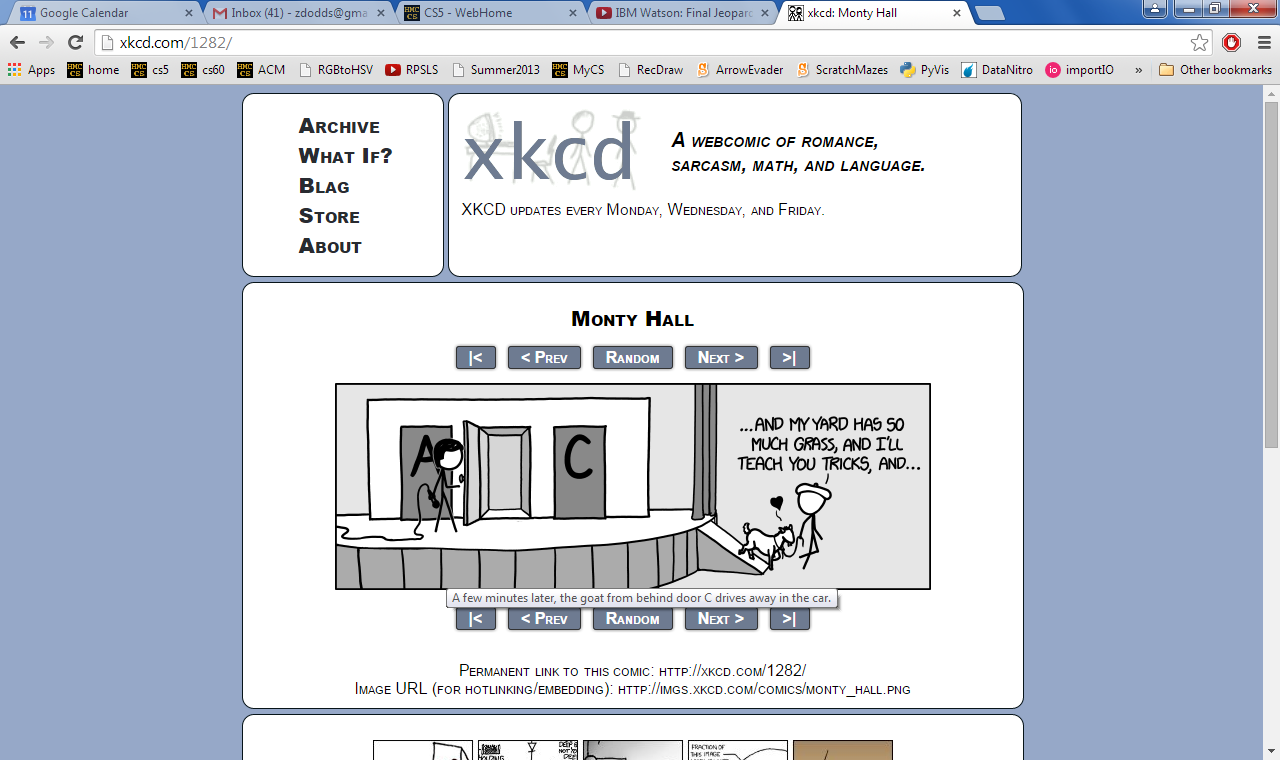 Monty
inspiring the Monty Hall paradox
… but what if you considered the goat the grand prize!?
An example closer to home
hw2pr2
start
...
...
S
Dorm
class
(E)
(W)
0
22
23
24
25
26
27
28
50
An overworked 5C student (S) leaves H/S after their "late-night" breakfast – or lunch. Each moment, they randomly stumble toward class (W) or the dorm (E)
Once the student arrives at the dorm or classroom, the trip is complete.
The program should then print the total number of steps taken.
Write a program to model and analyze! this scenario...
rwpos(s,nsteps)
rwsteps(s,low,hi)
take nsteps  random steps starting at s
take random steps starting at s until you reach either low or hi
An example closer to home
hw2pr2
start
...
...
S
Dorm
class
(E)
(W)
0
22
23
24
25
26
27
28
50
An overworked 5C student (S) leaves H/S after their "late-night" breakfast – or lunch. Each moment, they randomly stumble toward class (N) or the Dorm (S)
How could we create this as an "ASCII" animation?
Once the student arrives at the dorm or classroom, the trip is complete.
The program should then print the total number of steps taken.
Write a program to model and analyze! this scenario...
rwpos(s,nsteps)
rwsteps(s,low,hi)
take nsteps  random steps starting at s
take random steps starting at s until you reach either low or hi
Etch-a-Sketch ?
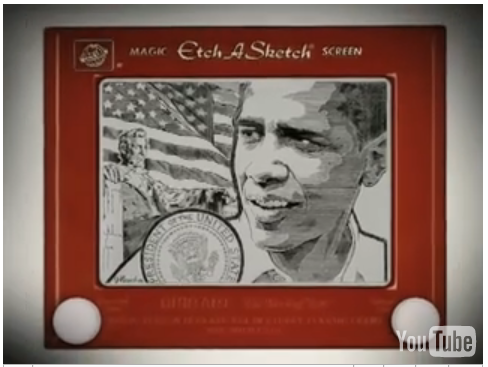 No way this is real…  but it is !
www.gvetchedintime.com
Python's Etch-a-Sketch
import time
from turtle import * 

def draw():    # define it!
    shape('turtle')
    # pause 
    time.sleep(2)
    # drawing…
    width(5)
    left(90)
    forward(50)
    right(90)
    backward(50)
    down() or   up()
    color('darkgreen')
    tracer(1)  or  tracer(0)
    width(5)

# run it and done!
draw(); done()
the turtle's canvas
(42,42)
pixels!
window_height()
(0,0)
degrees!
is the pen on the  "paper"?
sets if the pen animates or not
window_width()
http://docs.python.org/library/turtle.html
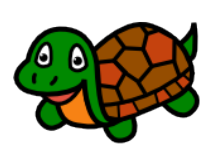 Turtle happiness?
you can always run
done()
after turtle drawing
This releases control of the turtle window to the computer (the operating system).
don't use it in your functions, however
To be honest, it seems that not every machine needs this…
Single-path recursion
Let's  tri this with recursion:
(1)
def tri():  # define it!
    """ a triangle!
    """
    forward(100)
    left(120)
    forward(100)
    left(120)
    forward(100)
    left(120)

# run + done
tri(); done()
def tri( n ):
    """ draws a triangle """
    if n == 0: return
    else:
      forward(100) # one side
      left(120)    # turn 360/3
      tri( n-1 )   # draw rest
How about any regular N-gon?
(2)
def poly(n, N):
    """ draws a triangle """
    if n == 0: return
    else:
      forward(100)  # one side
      left(360.0/N) # turn 360/N
      poly(n-1, N)  # draw rest
I don't know about tri, but there sure is NO return … !
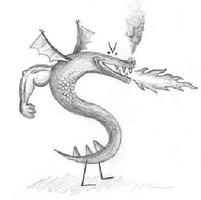 Be the turtle !
Have rwalk draw a "stock-market" path:
N steps of 10 pixels each.  Use recursion.
(2)
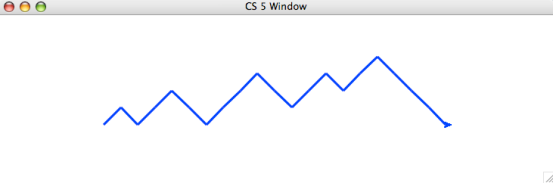 (1)
What would chai(100) draw?
one possible result of rwalk(20)
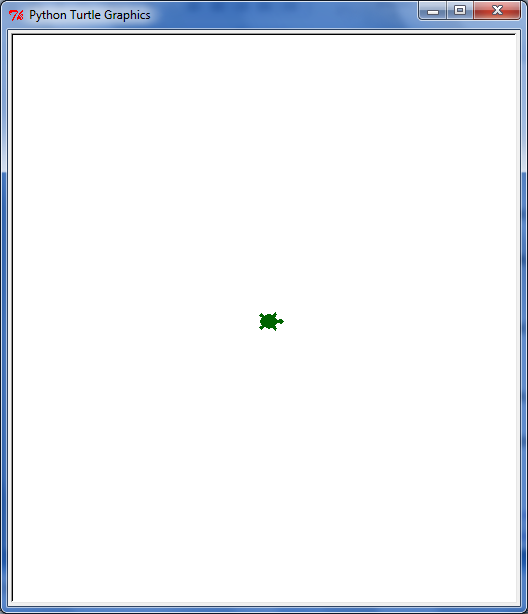 from random import *

def rwalk(N):
  """ make N 10-pixel steps, NE or SE """

  if N == 0: return 

  elif choice(['left','right']) == 'left':





  else:  # this handles 'right'
def chai(dist):
    """ mystery fn! """
    if dist < 5: return

    forward(dist)
    left(90)
    forward(dist/2.0)
    right(90)

    right(90)
    forward(dist)
    left(90)

    left(90)
    forward(dist/2.0)
    right(90)
    backward(dist)
left(45)
forward(10)
?
?
Extra!  How could you make this a bull (or a bear) market?
Extra #2!  What if the line  chai(dist/2)  were placed between the two right(90) lines? And/or between the two left(90) lines?
from random import *

def rwalk(N):
    """ make N 10-px steps, NE or SE """
    if N == 0:    return 

    elif choice(['left','right'])=='left':
       left(45)
       forward(10)
       right(45)
       rwalk( N-1 )

    else:  # 'right'
       right(45)
       forward(10)
       left(45)
       rwalk( N-1 )
rwalk(N) is a random "stock market" walk...
What if we didn't turn back to face east each time?
Single-path (or counting) recursion
Cyriak:  conceptually disruptive recursion…
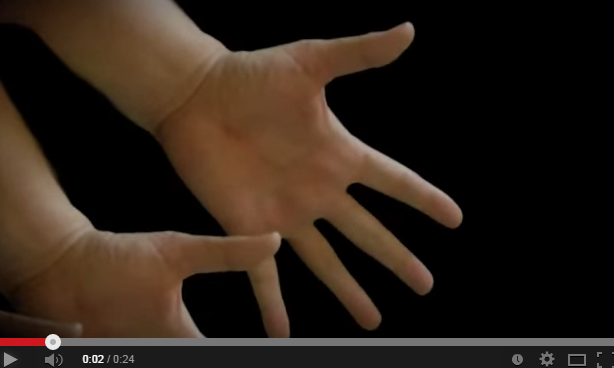 handfingers
is the branching, not the single-path variety.
Single-path recursion
def chai(dist):
    """ mystery! """
    if dist<5: 
       return

    forward(dist)
    left(90)
    forward(dist/2.0)
    right(90)

    right(90)
    forward(dist)
    left(90)

    left(90)
    forward(dist/2.0)
    right(90)
    backward(dist)
What does chai(100) do here?
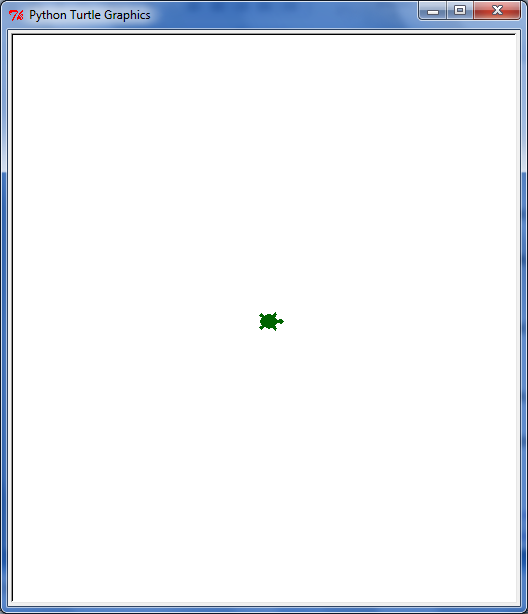 How could you add more to each T's tips?
Why are there two identical commands in a row ~ twice!?
Branching  recursion
def chai(dist):
    """ mystery! """
    if dist<5: 
       return

    forward(dist)
    left(90)
    forward(dist/2.0)
    right(90)
    chai(dist/2)
    right(90)
    forward(dist)
    left(90)
    chai(dist/2)
    left(90)
    forward(dist/2.0)
    right(90)
    backward(dist)
Now, what does chai(100) do?
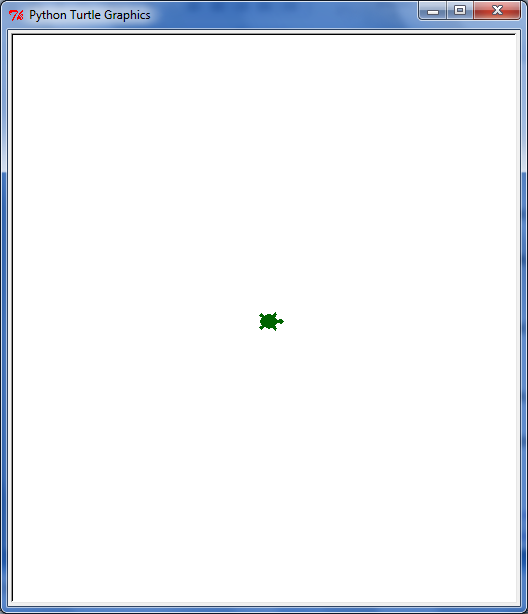 lab ~ hw2pr1
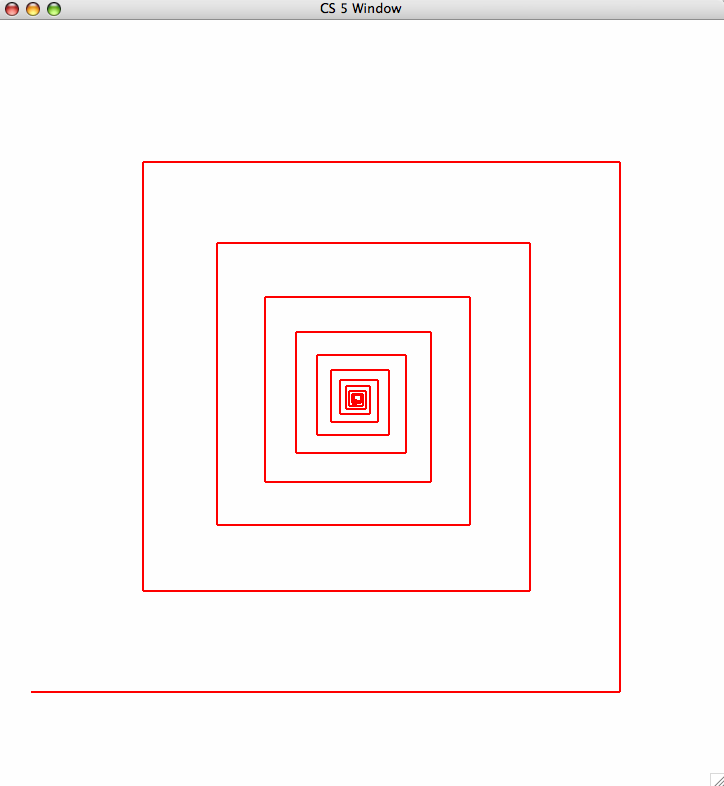 64
fractal  art
80
spiral(100,90,0.8)
100
spiral( initLength, angle, multiplier )
lab ~ hw2pr1
spiral(80,90,0.8)
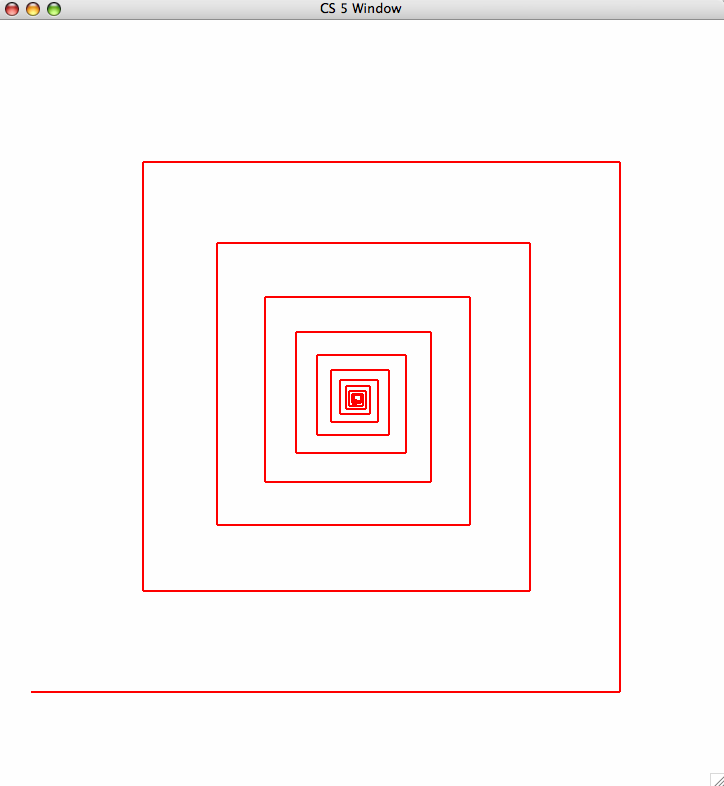 64
fractal  art
80
spiral(100,90,0.8)
100
spiral( initLength, angle, multiplier )
svtree( trunkLength, levels )
svtree( 100, 5 )
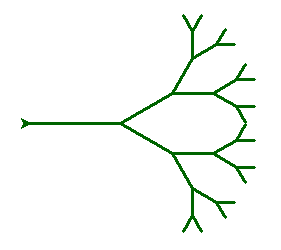 levels == 5
levels == 4
levels == 3
levels == 2
levels == 0
(no drawing)
levels == 1
svtree( trunkLength, levels )
svtree( 75, 4 )
svtree( 100, 5 )
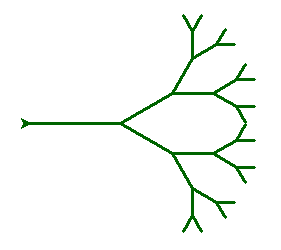 levels == 5
levels == 4
levels == 3
What steps does the turtle need to take before recursing?
levels == 2
levels == 0
(no drawing)
levels == 1
svtree( trunkLength, levels )
step #3: draw a smaller svtree!
svtree( 100, 5 )
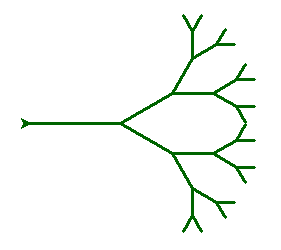 step #2: turn a bit…
step #1: go forward…
levels == 5
step #6: get back to the start by turning and moving!
levels == 4
step #4: turn to another heading
levels == 3
Be sure the turtle always returns to its starting position!
levels == 2
levels == 0
(no drawing)
levels == 1
step #5: draw another smaller svtree!
svtree( trunkLength, levels )
svtree( 75, 4 )
svtree( 100, 5 )
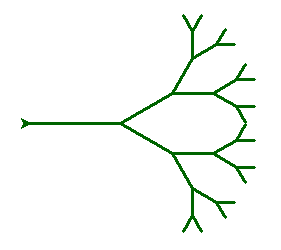 Be sure the turtle always returns to its starting position!
levels == 5
levels == 4
that means it will finish the recursive call right here!
levels == 3
levels == 2
levels == 0
(no drawing)
so that it can change heading and draw another one…
levels == 1
The Koch curve
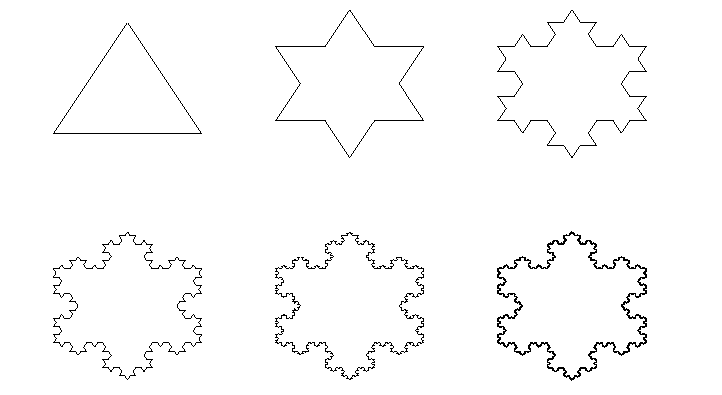 snowflake(100, 0)
snowflake(100, 1)
snowflake(100, 2)
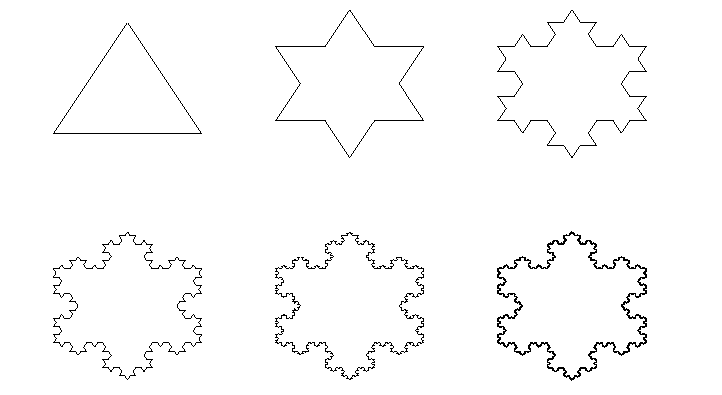 snowflake(100, 3)
snowflake(100, 4)
snowflake(100, 5)
Recursive art?   Create your own…
Happy turtling in lab!
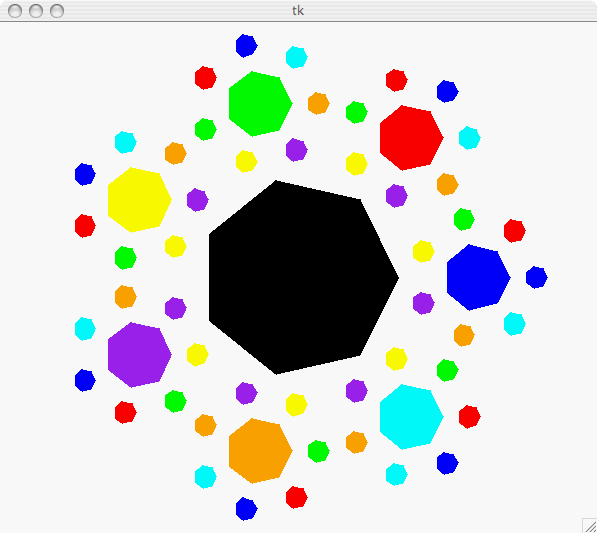 seven-cornered confetti
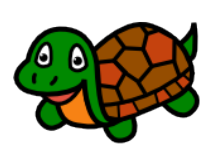 What? Way too happy to be art…  
My recursive compositions burninate even Cyriak's brain!
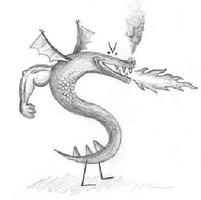 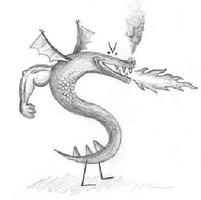 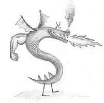 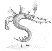 Single-path recursion
(1)  What does chai(100) do?
def chai(size):
    """ mystery! """
    if size<9: 
       return

    forward(size)
    left(90)
    forward(size/2.0)
    right(90)

    right(90)
    forward(size)
    left(90)

    left(90)
    forward(size/2.0)
    right(90)
    backward(size)
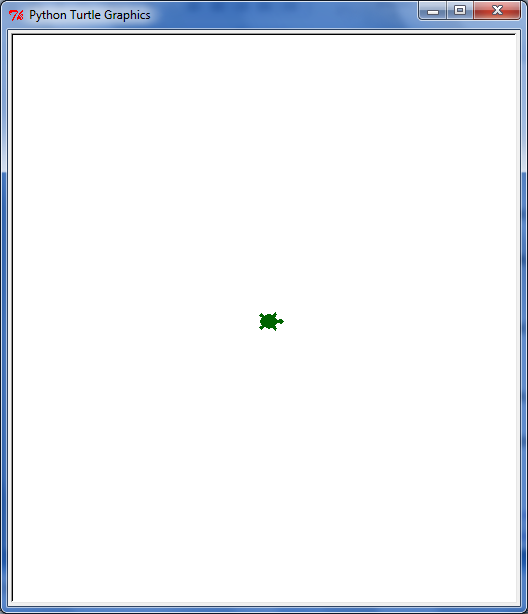 How could you add more to each T-tip?
Why are there two identical commands in a row ~ twice!?
Etch-a-Sketch ?
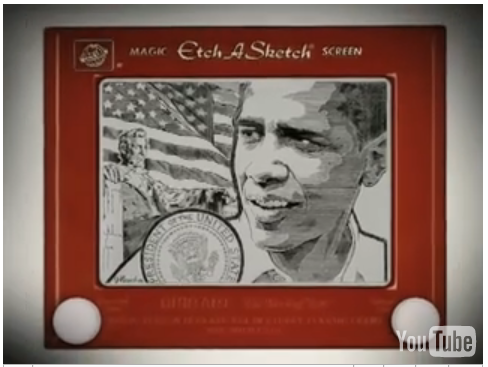 No way this is real…  but it is !
www.gvetchedintime.com
Gel electrophoresis
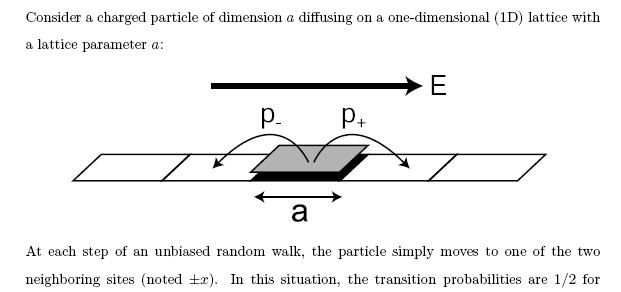 one of many applications for random walks…
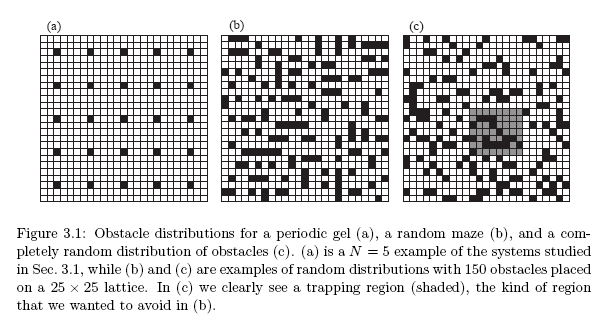 uses a basic random-walk model with unequal step probabilities
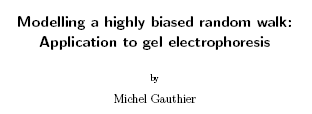 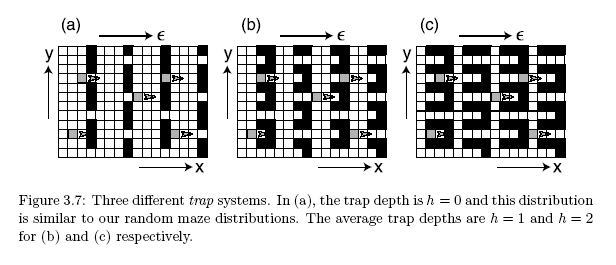 Used to separate proteins and nucleic acids (DNA) from a biological sample. Molecules with different properties travel different distances.
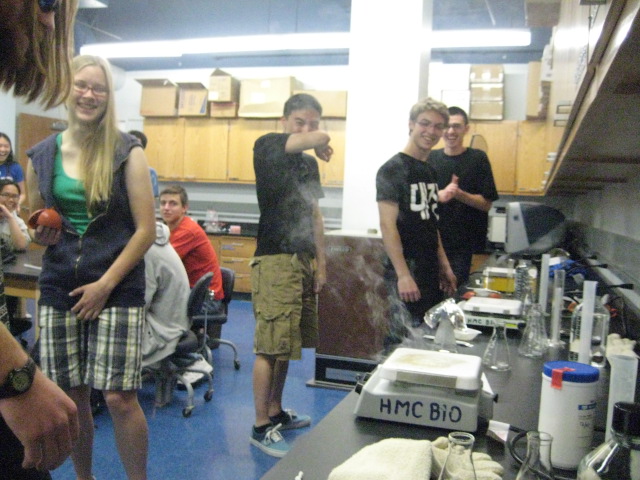 CS 5 green: Gel electrophoresis fire!
Python's turtle graphics
Sometimes you need to run Python from the command-line
www.cs.hmc.edu/twiki/bin/view/CS5/RunningPythonFromTheCommandLine
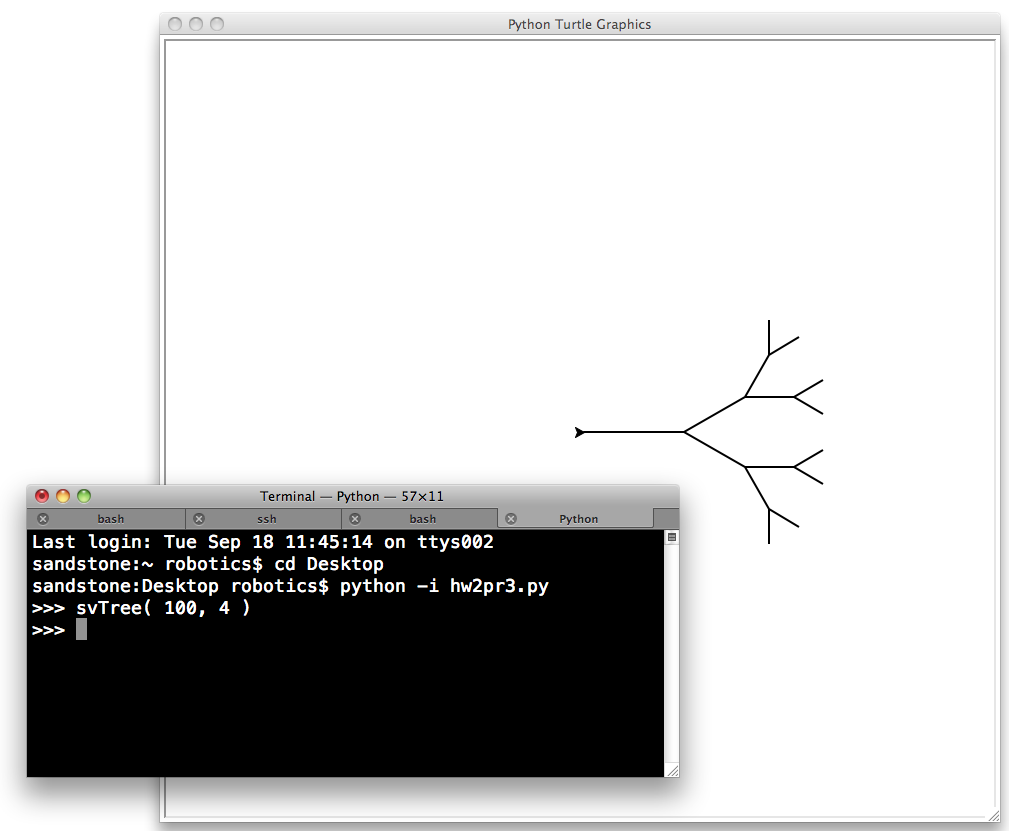 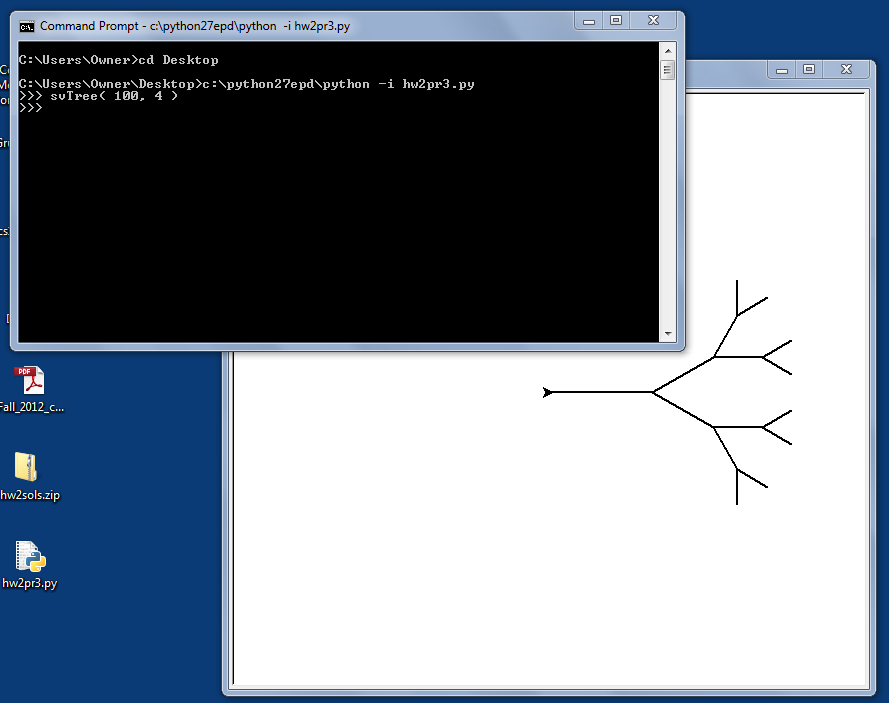 Mac instructions...
Windows instructions...
5
3
4
7
1
2
6
8
0
9
A
B
C
D
E
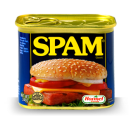 F
G
H
5
3
4
7
1
42
6
8
0
9
A
B
C
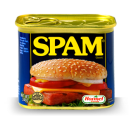 building blocks
D
E
F
G
H
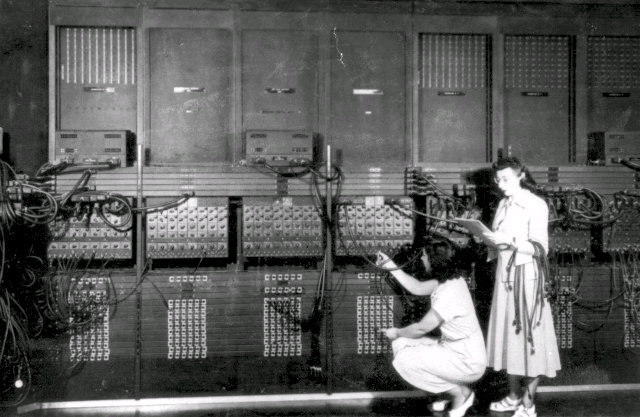 ENIAC 1
Programming before stored-program computers…
CS 5 alien on strike!
CS  5 Today
Claremont residents report droplets of water falling down-ward from the sky: unexplained meteorological phenomenon causes panic…
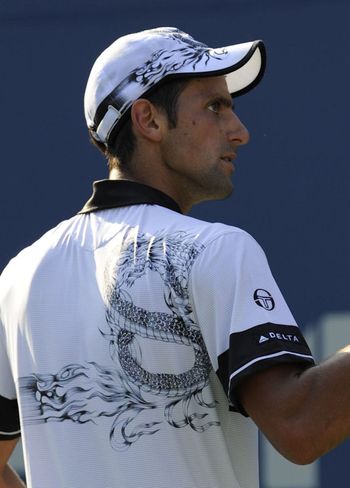 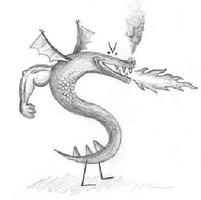 details, p. 42
hw2 due Mon.
LAC tutoring hours all weekend!
Fri. aft. office hours!
Consummate sketch of accused, bullying CS 5 co-worker
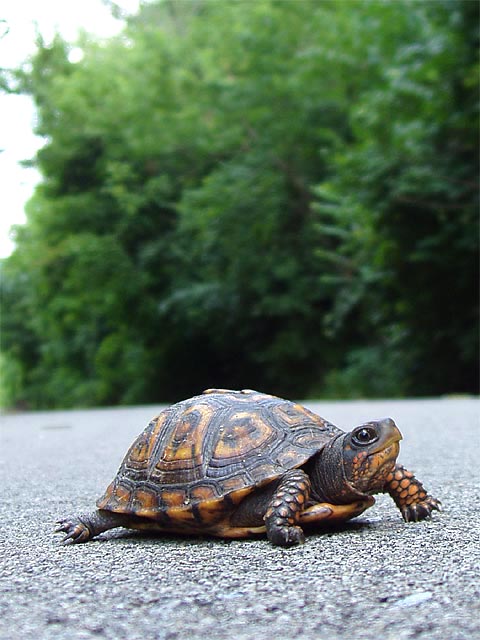 Other trogdor appearances
Fractals and Turtles!
The three-eyed CS 5 spokesalien has walked off the job, according to an AFL-CIO (Alien Federation of Labor and Congress of Interplanetary Organizations) lifeform. "I can't work under these conditions -- I arrived at work this morning and was immediately burninated by a new co-worker," sources reported hearing as the trinocular terrestrial stormed off. No word yet on who this reputed co-worker might be, though…
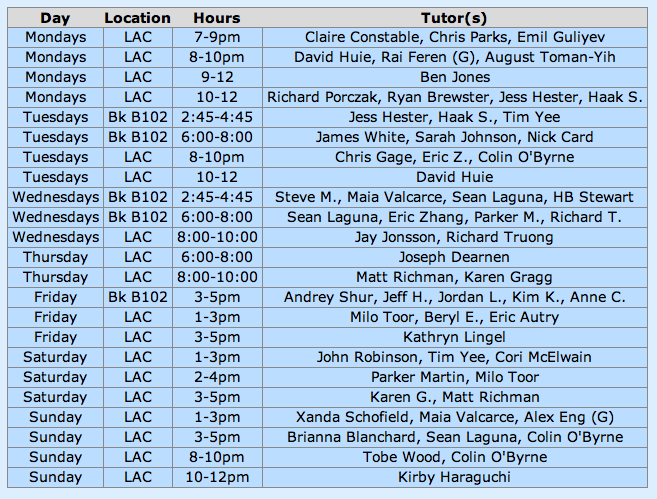 how random…
picket lines consumed by flames, p. 4
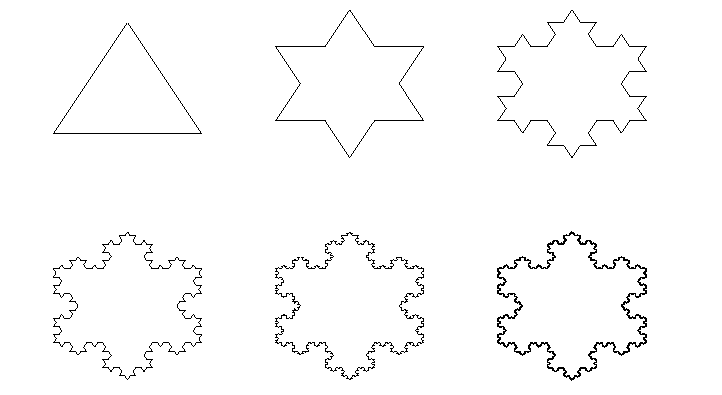 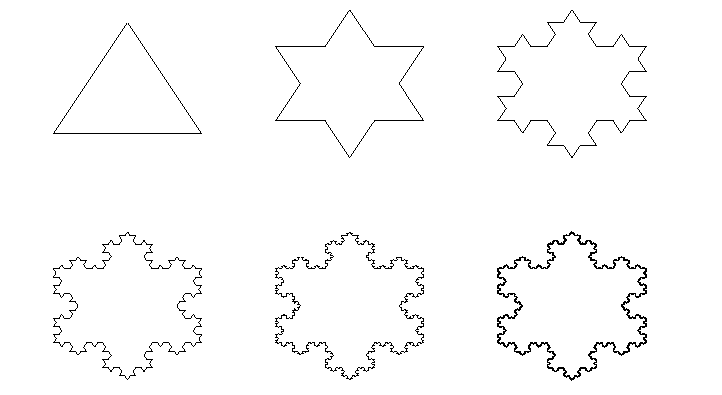 The Koch Curve
5
3
4
7
1
2
6
8
0
42
A
B
C
D
E
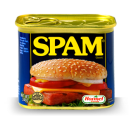 F
G
H
Python's Etch-a-Sketch
Be SURE to start IDLE with "no subprocess"
Mac instructions...
Windows instructions...
(Step 1) Go to the Start menu's search field
(Step 1) menus: Go  – Utilities – Terminal
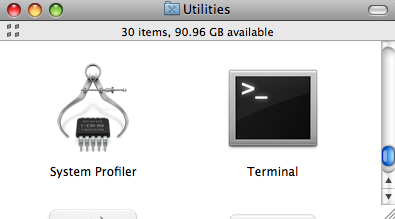 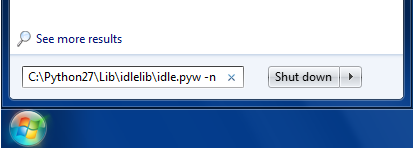 Start this!
(Step 2) Type or paste the full path to IDLE
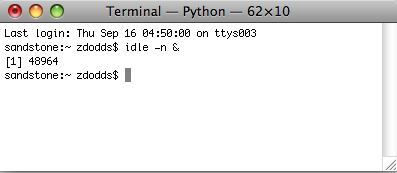 If you used the standard install, it will be
C:\Python27\Lib\idlelib\idle.pyw -n
(Step 2) Enter   idle –n &
Hit return; you'll see a console window and IDLE open.
Then, you can type
from turtle import *
Reading this week...
conditionals (if), 
 data storage 'hi', and 
 recursion (or loops)
perhaps natural interactions could be created, too?
If all computation really consists of
Joseph Weizenbaum's Eliza
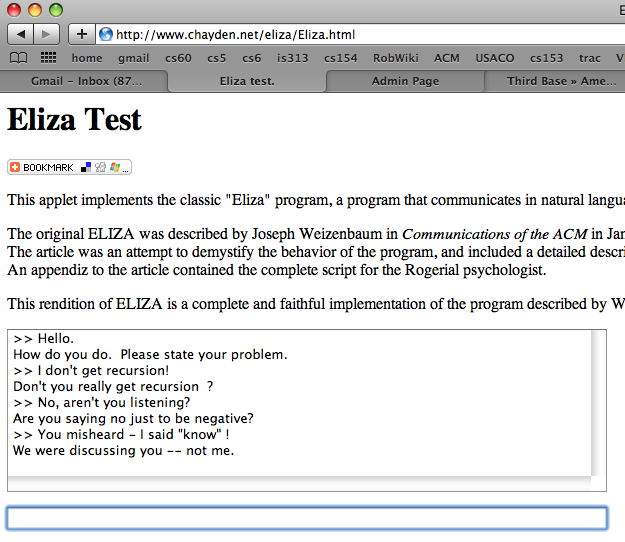 What's missing?
Easy as p
(1,1)
pi via darts
(-1,-1)
print:  Making programs talk to you!
import time

def countdown( num ):
    """ remarkably accurate sim.
        of 2006's final moments """
    if num == 0:
        return 'Hooray!'
    else:
        print 'Countdown is', num 
        time.sleep(1)
        return countdown(num-1)
you can slow things down, as well!
Essential for debugging …
Randomness vs. Determinism
Are there random numbers?
Can a computer generate them?
RNG
A “black box” model of a random number generator.
Output
Randomness vs. Determinism
Are there random numbers?
Can a computer generate them?
Yes
Not without help!
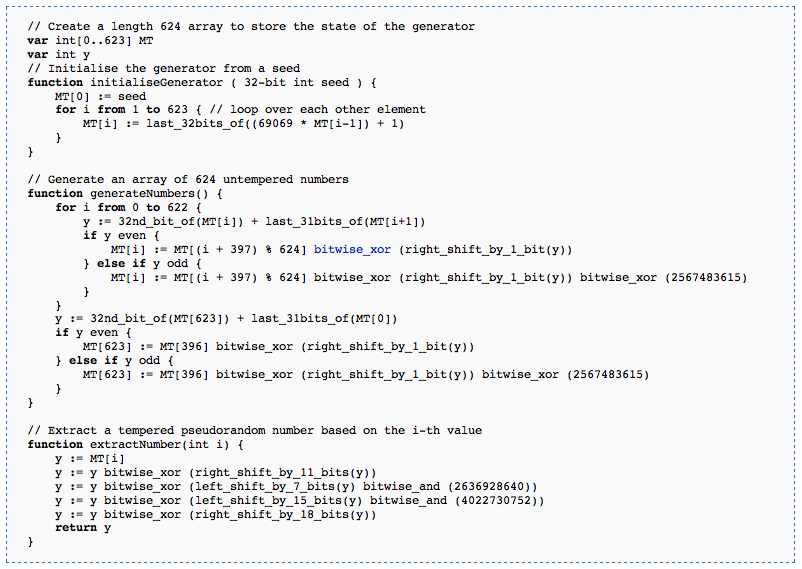 The RNG revealed.
Periodic!
Output
p = 219937-1
http://en.wikipedia.org/wiki/Mersenne_twister
Some random history…
True randomness is valuable!
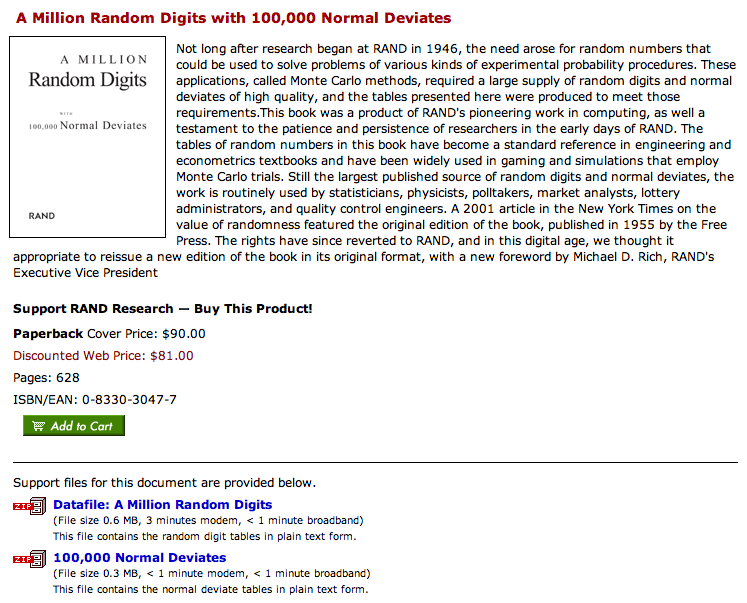 but not that valuable!
http://www.rand.org/pubs/monograph_reports/MR1418/index.html
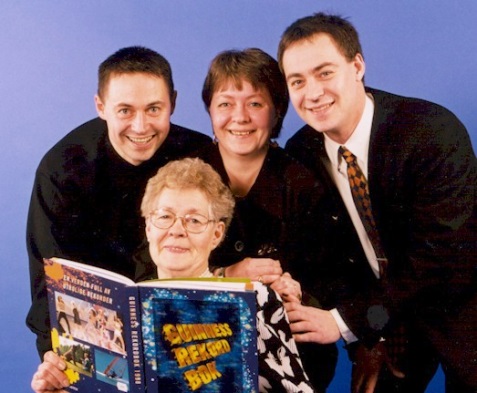 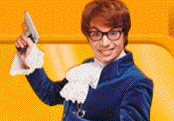 True Randomness !
random, but not!
an enthusiastic endorser
http://www.leapzine.com/hr/
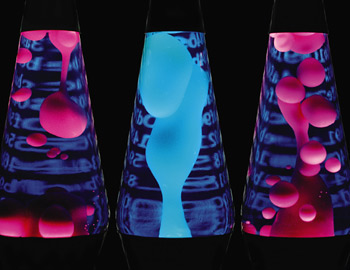 LavaRnd’s lava lamps
using a chaotic physical system to seed random number generators
(Patent 5,732,138: "Method for seeding a pseudo-random number generator with a cryptographic hash of a digitization of a chaotic system.")
www.wired.com/wired/archive/11.08/random.html
This has since been “improved”…
Some random programs…
import random

def guess( hidden ):
    """ guesses the user's #, "hidden" """
    compguess = random.choice( range(10) )
    if compguess == hidden:
        return 'I got it!'
    else:
        return guess( hidden )
print guesses ?
num guesses ?
"Quiz"
(1) What should we do to improve this guesser?
(2) How?
import random

def guess( hidden ):
    """ guesses the user's #, "hidden" """
    compguess = random.choice( range(10) )
    if compguess == hidden:
        return 'I got it!'
    else:
        return guess( hidden )
print guesses ?
num guesses ?
Monte Carlo p
An engineering challenge:  to estimate p using everyday items...
Quiz
Design a strategy for estimating pi using random numbers ("dart throws") and this diagram ("dartboard"):
Name(s):
(1,1)
What does this return?
1) Here is a dart-throwing function:
def throw():
    return [ random.uniform(-1,1), 
             random.uniform(-1,1) ]
What does this return?
2) Here is a dart-testing function:
(-1,-1)
def test(x,y):
    return (x**2 + y**2) < 1.0
3) What strategy could use the functions in (1) and (2) to estimate pi?
4) Write a function to implement your strategy:
Notes from prior hwks…
Warnings!
def rps(p1,p2):
    """ rock-paper-scissors judger """
    if 'p1' == 'p2':
        return 0
def rps(p1,p2):
    if p1 == p2:
        return '0'
def letterscore(let):
    if let in 'zq': 
        return 10 …(lots more)…
Notes from prior hwks…
Warnings!
def rps(p1,p2):
    """ rock-paper-scissors judger """
    if 'p1' == 'p2':
        return 0
The string 'p1' is not the same as the variable p1 !
def rps(p1,p2):
 """ rock-paper-scissors judger """
    if p1 == p2:
        return '0'
The string '0' is not the same as the number 0 !
no docstring!
def letterscore(let):
    if let in 'zq': 
        return 10 …(lots more)…
Capital letters count! (It should be letterScore.)
#1 Listen my children and you shall hear
#2 The wonderful tales of Paul Revere
#3 Of all the 8 letters he shall send
#4 Number four is the middle of middle and the end of end
#5 Letters five and eight are exactly the same
#6 They are the end of Superman's real name
#7 Letters one through four are opposite the sea
#8 Number 6 completely refers to me!
#9 Now fill in the letter 7 blank
#10 Now that you have the majority on hand
#11 Flip the sea to the back, 
#12 and get the costco brand!
Poetic Programming
1 My letters are eight (though I number much more)
2 And the first can start words such as 'file' and 'four.'

3 My four which begin form a word for stronghold
4 Like the one we call Knox where we keep all our gold.

5 My fifth is that letter our alphabet's got
6 Which can't choose if it will be a vowel or not.

7 My last three will come 'twixt a one and a three
8 And they are not a crowd, though they are company.

9 If you can't find my answer, please don't you despair.
10 Just come to CS class; it's everywhere there.
1 First a riff, then a twang, then a howl, then a bang:
2 Here?s a song that the Stones rocked real hard when they sang. 
3 With Sir Mick on the mic and ol Keef on the strings, 
4 There?s still some irony in the joy this song brings?

5 The first fourth of our song rhymes with cat and with hat. 
6 It?s the past tense of ?sit.? You can sit on a mat. 
7 (Though I?m sad I must say this clue gives it away
8 To the fans of this band. I hope they?ll understand.)

9 The next sixth is a verb that is hard to avoid
10 (In the last line alone, you can find two employed!)
11 And in Spanish ? reversed ? with an accent, it?s ?yes!?
12 Do you know what this verb is? Come on, take a guess!

13 The next twelfth of the word used to look just like ?E.?
14 But it lost his third limb; now he?s an amputee. 
15 Though they still live nearby, things were never the same -
16 He gets sad and self conscious and thinks he is lame.

17 The last half of this song is six letters, I?m told,
18 And they certainly speak of demeanor quite bold.
19 And intertially speaking, this thing is opposed
20 By its equal and opposite twin, I suppose.

21 Of what song do I speak? I can hypothesize 
22 That by now you?ve deciphered the code in my rhymes.
#Poem: I find that eating pie makes me negative
#1 I'll make the first clue easy: This list is composed of 16 digits.
#2 Within these, the 4th through the 10th digits are a palindrome including four 8s and which sums to 37. 
#3 The 11th digit is the number of teams entering a semi-final.  
#4 The 13th digit is one of two single-digit Kaprekar numbers in base 10.  
#5 The 12th, 3rd, 16th, and 14th digits (in that order) comprise the legal slang (refering to the California Welfare & Institutions Code) for when a person is considered a danger to him/herself or others as a redult of a mental disorder. 
#6 The 2nd and 1st digits (in that order) comprise the amount of time in hours such a person may be held in custody. 
#7 Lastly, the 15th digit is an exciting number of letters to have in an English word.  Unless you work for the FCC.
Friday Homework Hints…
hw2pr3 :
rwPos(…)   is similar to the countdown example (from Wed.)
rwSteps(…)   is similar to the guess example (from Wed.)
hw2pr4 :
countStrings(s1,s2)   is similar to the sajak example (last Fri.)
except you will need to use slices instead of single characters
s2[0:?]
s2[0]
removeAll(e,L)   is similar to sajak (last Fri.) and range (from Wed.)
it returns a list like L but with top-level elements e removed
Two more functions, as well:     spiral(…) and  svTree(…)
Recursion -- not just numbers
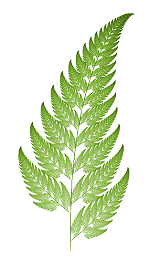 Self-similarity elsewhere...
Natural phenomena
Relationships
how much here is leaf vs. stem?
What is an “ancestor” ?
Names -- acronyms
GNU
==    GNU’s Not Unix
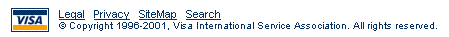 Recursion -- not just numbers
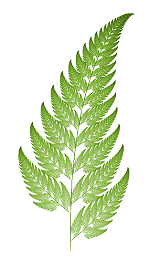 Self-similarity elsewhere...
Natural phenomena
Relationships
What is an “ancestor” ?
An ancestor is a parent OR an ancestor of a parent…
Names -- acronyms
GNU
==    GNU’s Not Unix
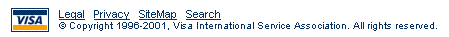 all stem!
Turtle Graphics
You will need to have two files in your working folder (directory):
csturtle.py
csplot.py
You will want to have this line in your hw2pr4.py file:
import csturtle ; reload(csturtle) ; from csturtle import *
A place to start
Then you will be able to write functions using the csturtle commands:
def tri():
    """ draws a polygon
    """
    forward(100)
    left(120)
    forward(100)
    left(120)
    forward(100)
    left(120)
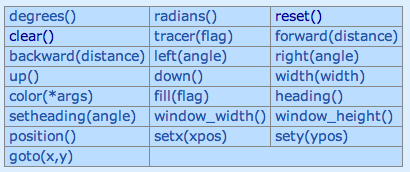 www.cs.hmc.edu/twiki/bin/view/CS5/CsturtleDirections
for csturtle help
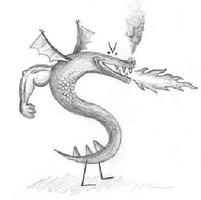 Window controls
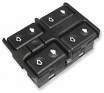 all that's left from the villagers' thatched cars…
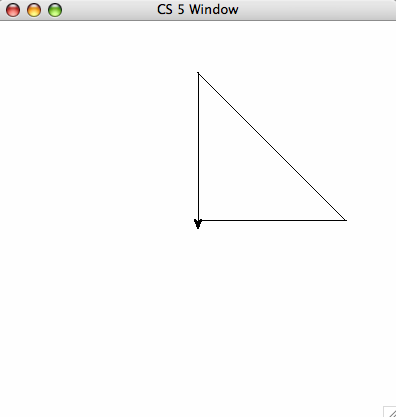 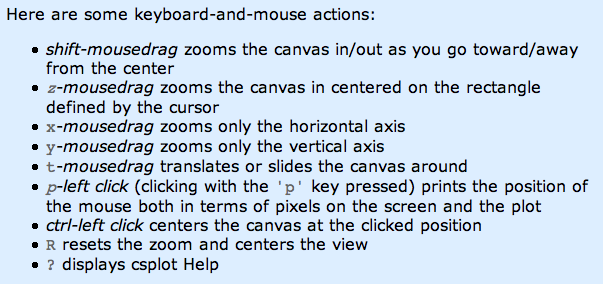 http://www.cs.hmc.edu/twiki/bin/view/CS5/Lab2Part1
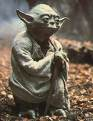 Recursive Graphics
there is no tri …
Could we tri this with recursion?
(1)
def tri():
    """ draws a polygon
    """
    forward(100)
    left(120)
    forward(100)
    left(120)
    forward(100)
    left(120)
Could we create any regular n-gon?
(2)
I don't know about tri, but there sure's NO return … !
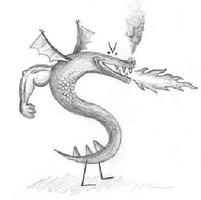 "Quiz"
Name(s):
Turtle Graphics
(1)
What does chai draw?
Finish rwalk to draw a "stock-market-type" random path of nsteps steps. Use recursion!
(2)
import random
def rw(nsteps):
    """ moving for nsteps steps, randomly 
        45 deg. left (1) or right (-1) """
    if nsteps == 0:
        return 
    if random.choice([1,-1]) == 1: # left 




    else:  # it was -1, meaning right
def chai(size):
    """ mystery! """
    forward(size)
    left(90)
    forward(size/2.0)
    right(90)
    right(90)
    forward(size)
    left(90)
    left(90)
    forward(size/2.0)
    right(90)
    backward(size)
one possible result of rw(20)
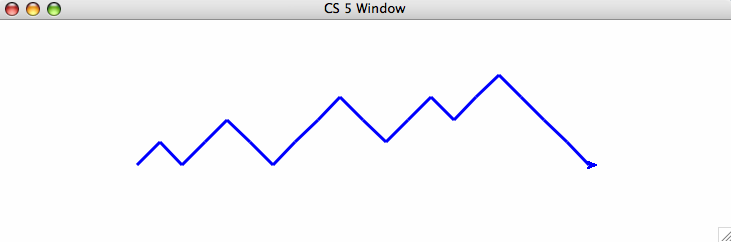 Ex Cr: How could you make it a bull (or a bear) market?
(1)
What does chai draw?
def chai(size):
    """ mystery! """
    forward(size)
    left(90)
    forward(size/2.0)
    right(90)
    right(90)
    forward(size)
    left(90)
    left(90)
    forward(size/2.0)
    right(90)
    backward(size)
Why are there two identical commands in a row?
How could you add more to each end?
(2)
Finish rwalk to draw a "stock-market-type" random path of nsteps steps.
import random
def rw(nsteps):
    """ moving for nsteps steps, randomly 
        45 deg. left (1) or right (-1) """
    if nsteps == 0:
        return 
    if random.choice([1,-1]) == 1: # 1 means left
        left(45)
        forward(20)
        right(45) 



    else:  # it was -1, meaning right
        right(45)
        forward(20)
        left(45)
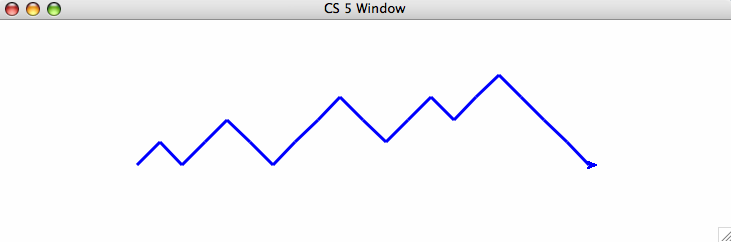 one possible result of rw(20)
Ex Cr: How could you make it a bull (or a bear) market?
What if we didn't go back to the starting pose?
hw2pr4 spiral
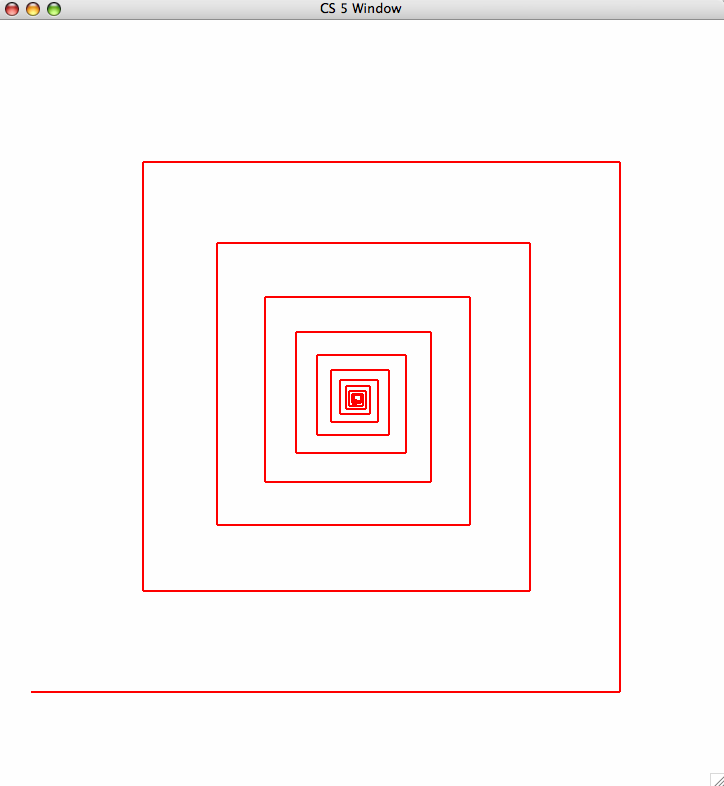 81
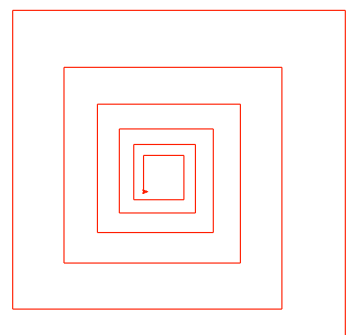 72.9
90
close-up of innermost part of the spiral…
spiral( 100, 90, 0.9 )
100
spiral( initLength, angle, multiplier )
hw2pr4 svTree
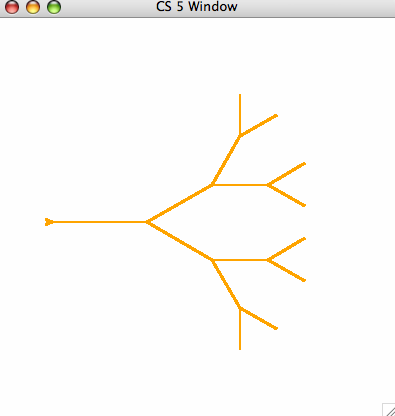 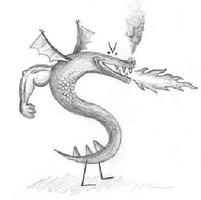 svTree( 100, 4 )
I wonder what happened to the leaves on that tree… ?
svTree( trunkLength, levels )
and more! (if you want)
Taking away…
returns a string that is the same  as s, except without any 'b's
def removeBs( s ):
Examples:
removeBs('hubbabubba') ==  'huaua'
Taking away…
returns a string that is the same  as s, except without any 'b's
def removeBs( s )
when there are no letters, the answer is _____________
Base Case:
if the first letter IS an B, the answer is ______________________
Recursive Step:
if the first letter IS an B, the answer is __________________
Sorting
returns a list which has the same elements as L, but in sorted order!
def sort(L)
Ideas?
Sorting
returns a list which has the same elements as L, but in sorted order!
def sort(L)
Ideas?
Let b be the biggest item in L
Remove b from L to get a newL
Add b to the end of … what ?!? …
Sorting in only 4 lines of code!
"Quiz"
Name(s):
Turtle Graphics
(1)
What does chai draw?
Finish rwalk to draw a "stock-market-type" random path of nsteps steps. Use recursion!
(2)
import random
def rw(nsteps):
    """ moving for nsteps steps, randomly 
        45 deg. left (1) or right (-1) """
    if nsteps == 0:
        return 
    if random.choice([1,-1]) == 1: # left 




    else:  # it was -1, meaning right
def chai(size):
    """ mystery! """
    forward(size)
    left(90)
    forward(size/2.0)
    right(90)
    right(90)
    forward(size)
    left(90)
    left(90)
    forward(size/2.0)
    right(90)
    backward(size)
one possible result of rw(20)
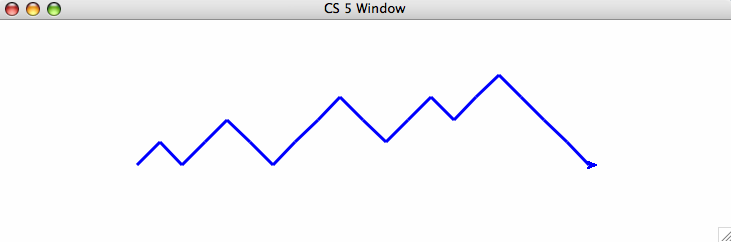 Ex Cr: How could you make it a bull (or a bear) market?
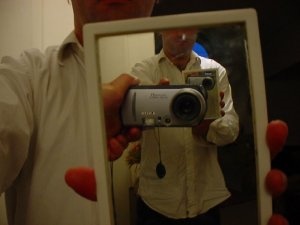 Real visual recursion
How many times has the light bounced before reaching the camera from various items here??
Quiz
Write each of these functions using recursion
Returns a string the same as s, but with no x characters in it. ( x, not 'x' ! )
remove('t','wait a minute') == 'wai a minue'
def remove( x, s ):
Removes the characters in the string  s2 from the string s.
removeAll( 'gqz', 'quizzing' ) == 'uiin'
def removeAll( s2, s ):
Removes the characters in the string  s2 at most once from the string s. (Hw problem!)
removeOne( 'agqz', 'quizzing' ) == 'uizin'
def removeOne( s2, s ):
Drawing Recursively
Any self-similarity here?
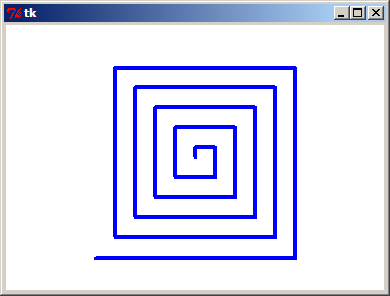 190
200
Drawing Recursively
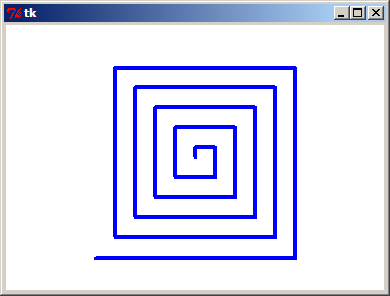 Designing any recursive program boils down to the same two pieces
Think about the SIMPLEST POSSIBLE case!
Base Case:
Do ONLY ONE STEP, and let recursion do the rest…
Recursive Step:
Drawing Recursively
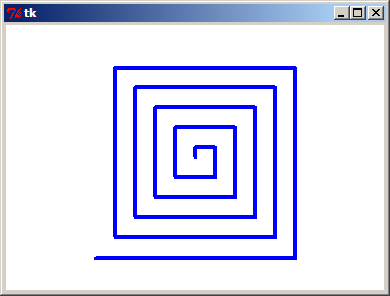 Designing any recursive program boils down to the same two pieces
def spiral(L):
    if L < 1: return
    else:
        forward(L)
        left(90)
        spiral(L-10)
Base Case
Recursive Step
What if we had forgotten the base case?
Drawing Recursively
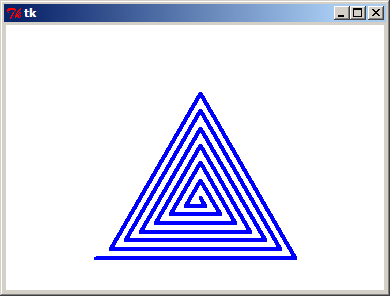 Try writing these functions:
def spiralTri( L ):
Draws a triangular (equilateral) spiral.
Try it!  spiralTri(200) draws
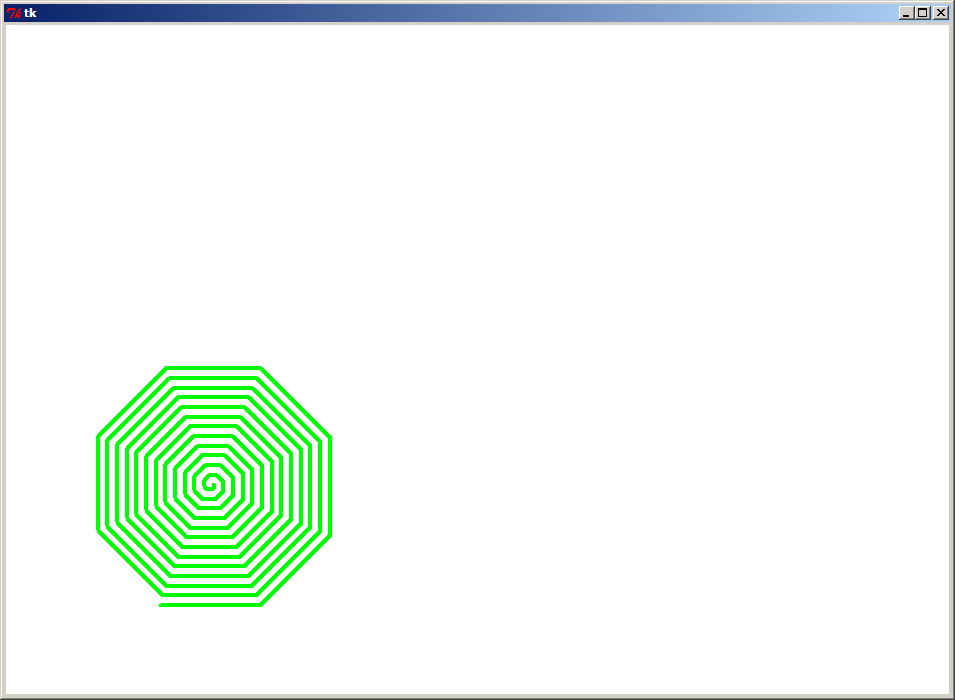 def spiralOct( L ):
Draws an octagonal spiral.
Try it!  spiralOct(100) draws
def spiralLim( L ):
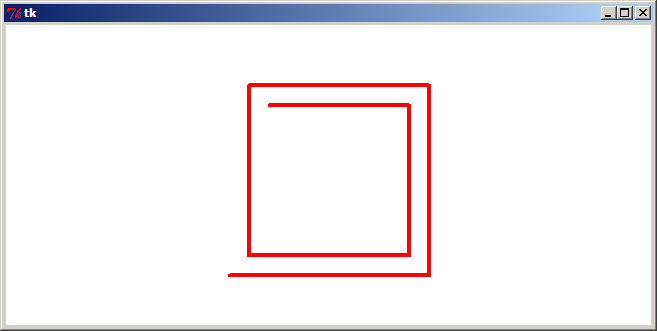 Draws a square spiral with only N segments!
actually, a bit larger than this …
Try it!  spiralLim(200,7) draws
More on sorting…
returns true if s is in order, false otherwise
def isSorted(s)
isSorted('BART') returns     False
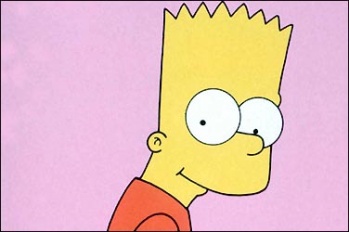 isSorted('BERT') returns      True
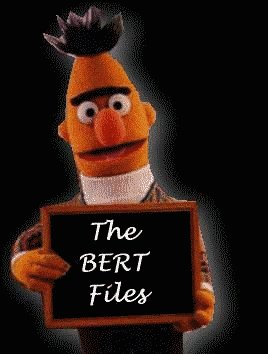 isSorted('BEGIN') returns      True
isSorted([3,1,4]) returns      False
isSorted([1,3,4]) returns      True
ties?
isSorted('LOOPY') returns      ??
Six-letter word?
print:  Making programs talk to you!
Debugging had to be discovered. I can remember the exact instant when I realized that a large part of my life from then on was going to be spent in finding mistakes in my own programs.
- Maurice Wilkes
Programming:  the art of debugging an empty file.
- The Jargon File
http://www.tuxedo.org/~esr/jargon/
EDSAC
Cambridge U., 1949
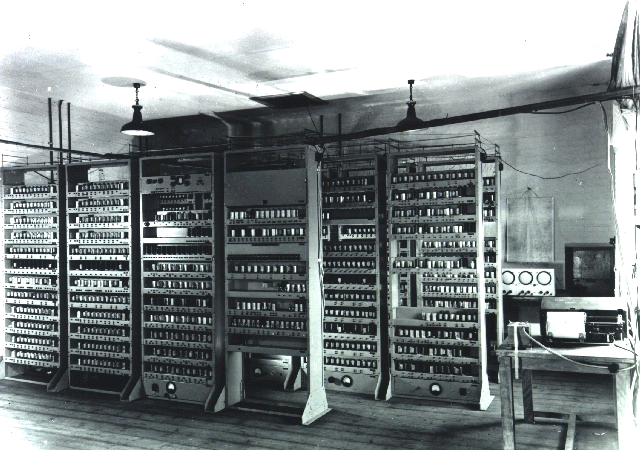 EDSAC’s input: punched tape
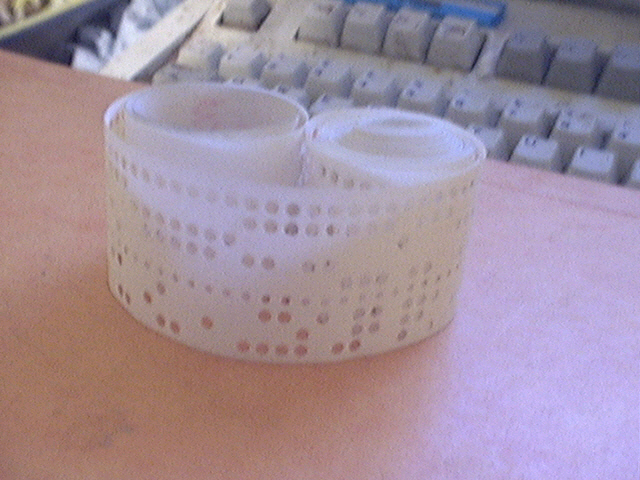 The most famous bug
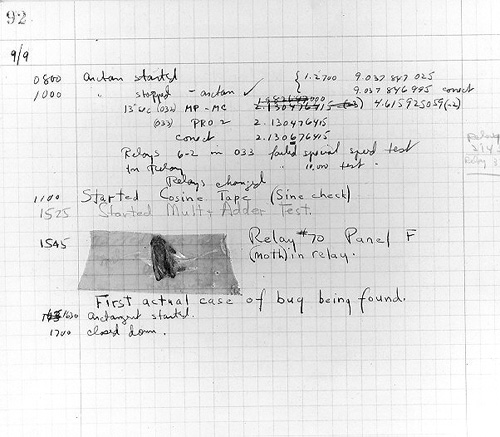 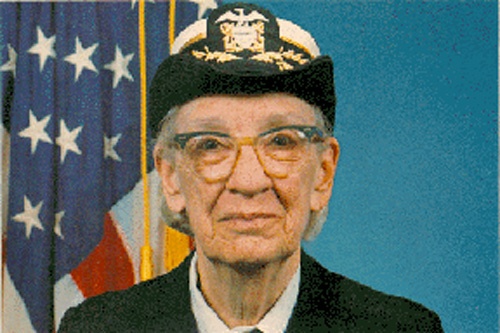 Grace Hopper
from the UNIVAC 1
“In the days they used oxen for heavy pulling, when one ox couldn't budge a log, they didn't try to grow a larger ox. We shouldn't be trying for bigger and better computers, but for better systems of computers.”
The Python shell
IDLE uses Python's graphics - but built-in shells do not
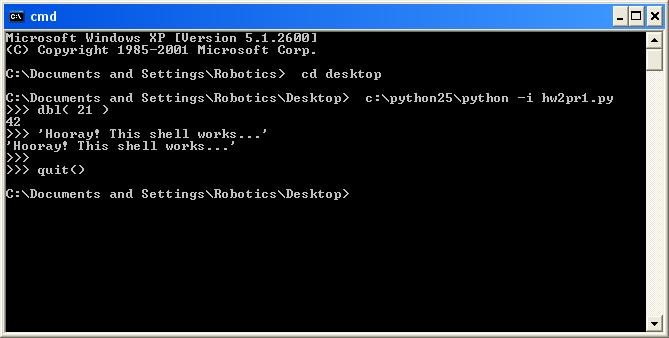 "command window"
"terminal window"
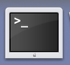 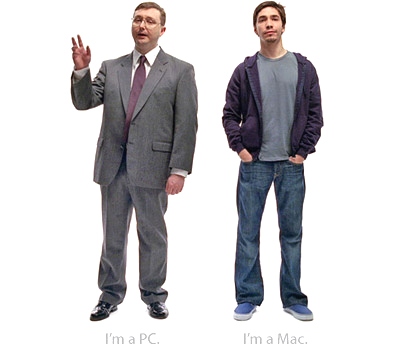 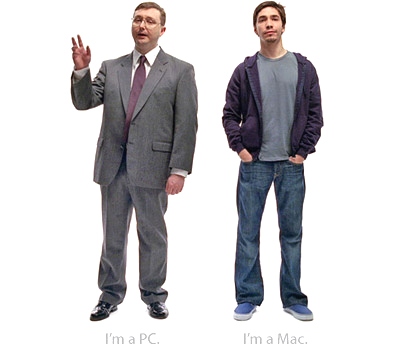 c:\python25\python -i hw2pr1.py
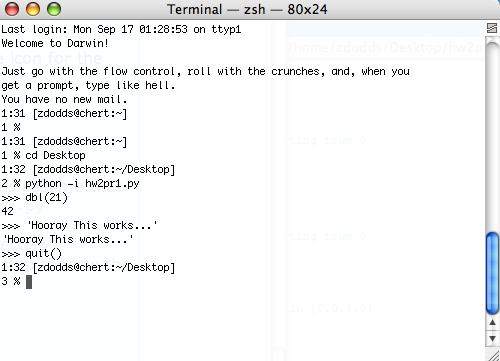 python -i hw2pr1.py
Turtle Graphics
You will need to have two files in your working folder (directory):
csturtle.py
csplot.py
You will want to have this line in your hw2pr4.py file:
from csturtle import *
A place to start
Then you will be able to write functions using the csturtle commands:
def tri():
    """ draws a polygon
    """
    forward(100)
    left(120)
    forward(100)
    left(120)
    forward(100)
    left(120)
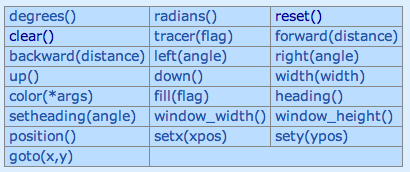 www.cs.hmc.edu/twiki/bin/view/CS5/CsturtleDirections
for csturtle help
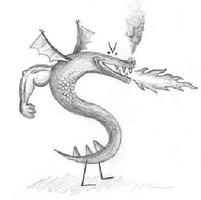 Window controls
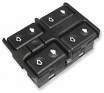 all that's left from the villagers' thatched cars…
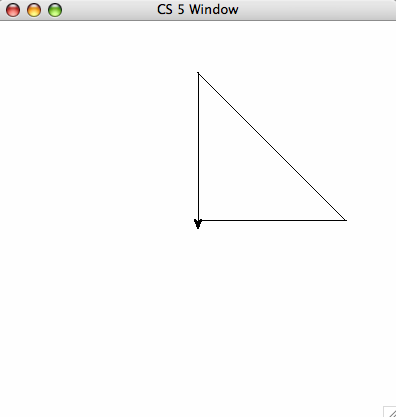 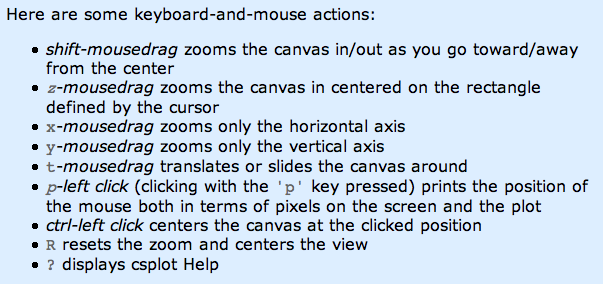 http://www.cs.hmc.edu/twiki/bin/view/CS5/Lab2Part1
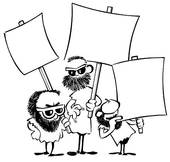 CS 5 alien on strike!
More Eyes!
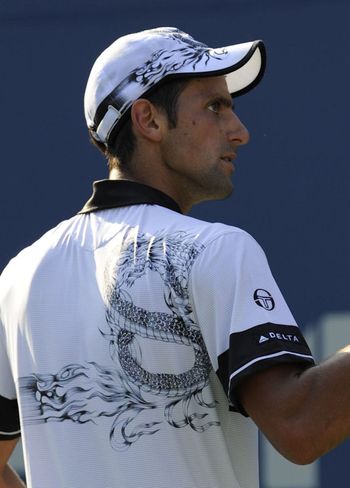 CS  5 Today
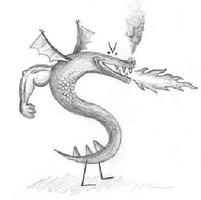 Fractals and Turtles
hw2 due Mon.
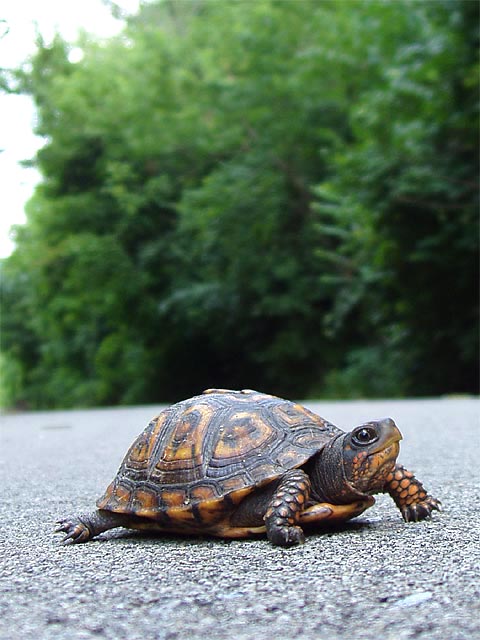 Fri. aft. office hrs!
Lots of tutoring…
Photograph of CS 5 co-worker accused of burnination.
The three-eyed CS 5 spokesalien has walked off the job, according to an AFL-CIO (Alien Federation of Labor and Congress of Interplanetary Organizations) lifeform. "I can't work under these conditions -- I arrived at work this morning and was immediately burninated by a new co-worker," sources reported hearing as the trinocular terrestrial stormed off. No word yet on who this reputed co-worker might be, though…
random how!
picket lines consumed by flames, p. 4
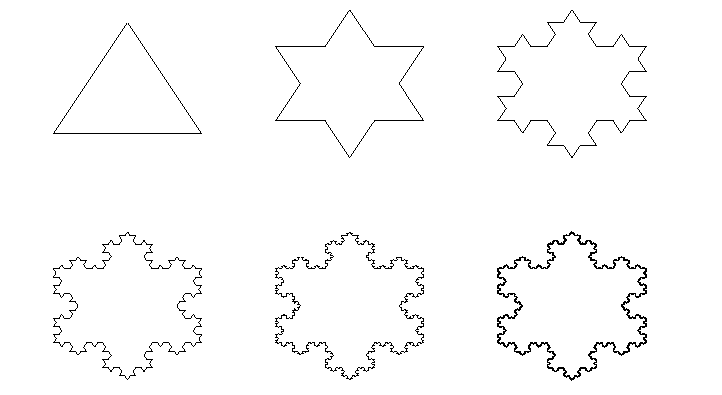 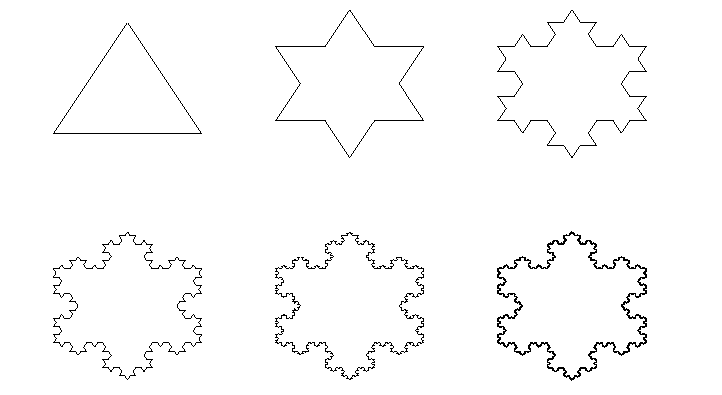 The Koch Curve
Python's turtle graphics
Running a turtle-friendly version of IDLE…
Mac instructions...
Windows instructions...
(Step 1) Go to the Start menu's search field
(Step 1) menus: Go  – Utilities – Terminal
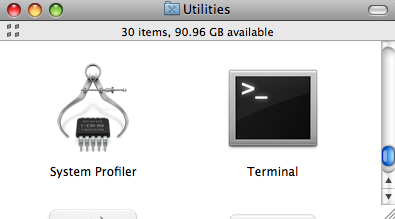 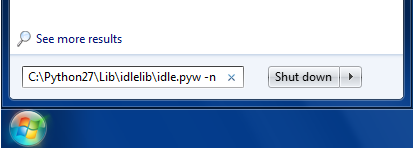 Start this!
(Step 2) Type or paste the full path to IDLE
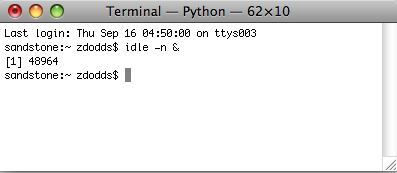 If you used the standard install, it will be
C:\Python27\Lib\idlelib\idle.pyw -n
(Step 2) Enter   idle –n &
Hit return; you'll see a console window and IDLE open.